بسم الله الرحمن الرحيم
قوقل أفكارك
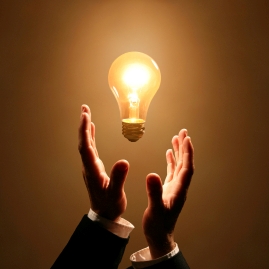 أبحث عن عمل
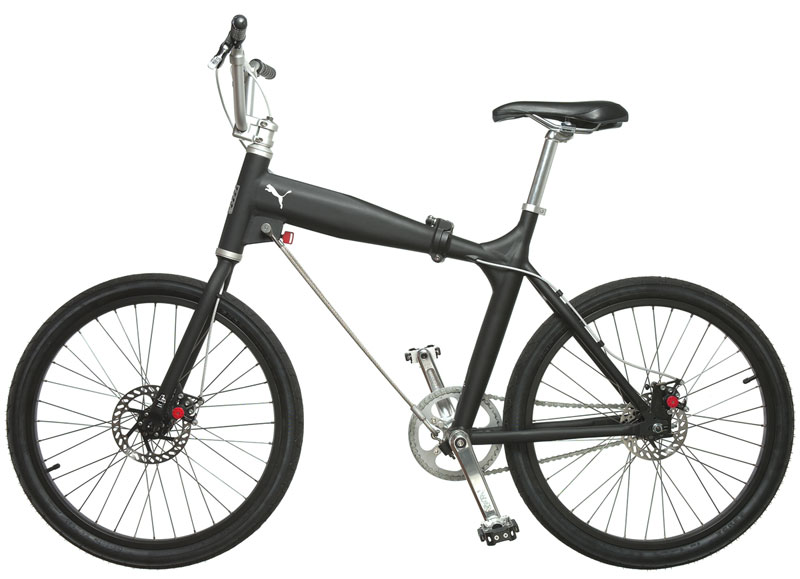 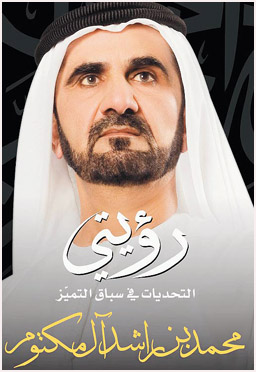 امريكا في الستينات
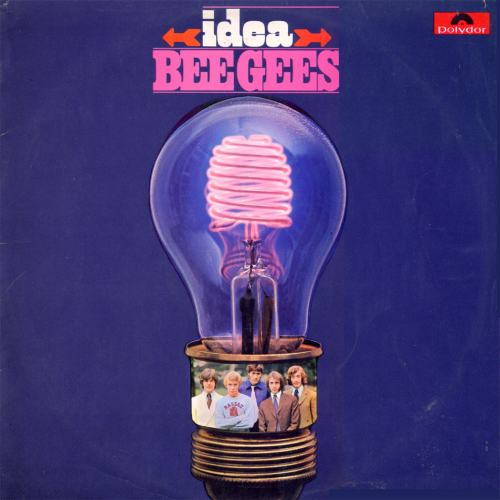 دواء  يثير غضب  رئيس فنزويلا
دواء  يثير غضب  رئيس فنزويلا
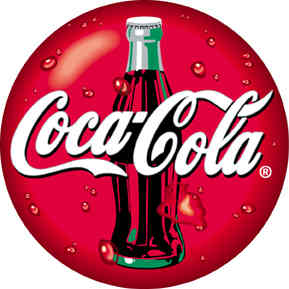 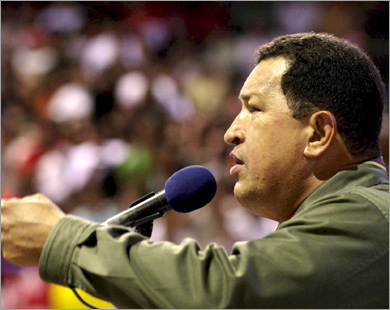 كل حلم تحقق كان  . . . . فكرة
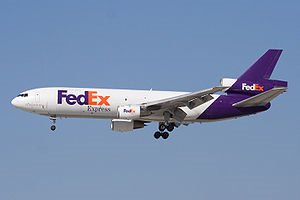 كيف يكون لدى ولدك. . . . فكرة
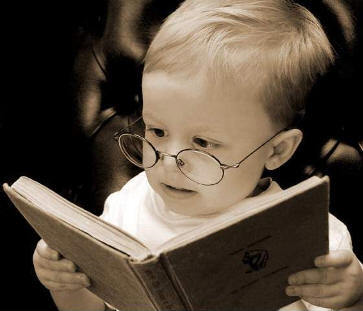 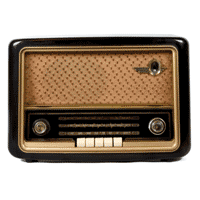 الراديو  من  اختراع  ماركوني
ماركوني
من أرضنا
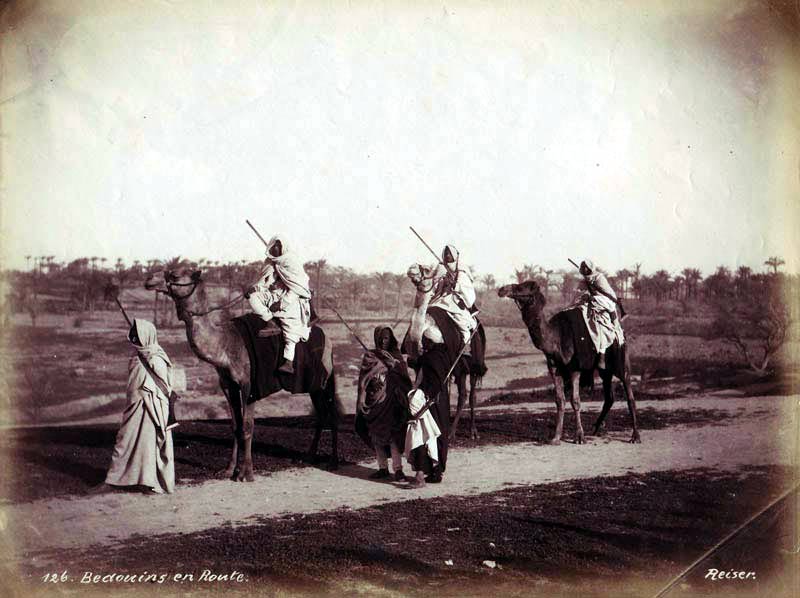 بطيخ مبسمر
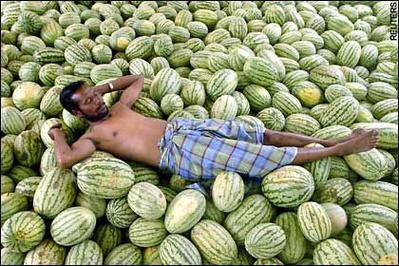 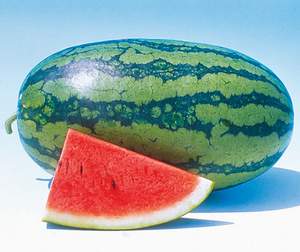 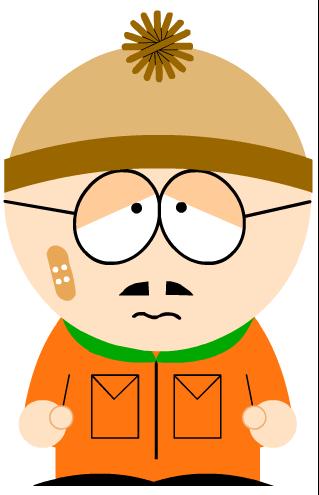 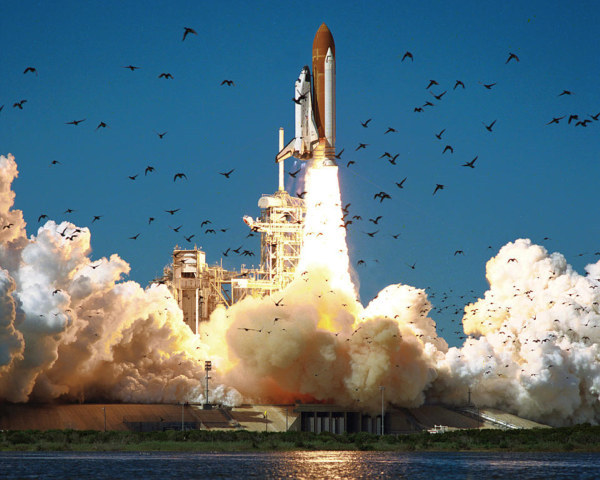 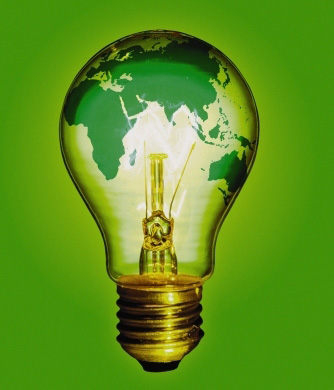 رائد فضاء عربي
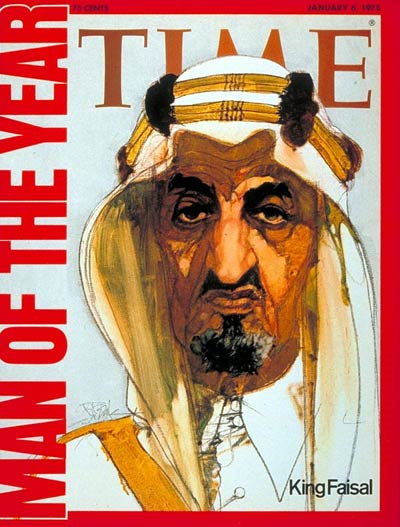 اختبار سريع لقوة العقل
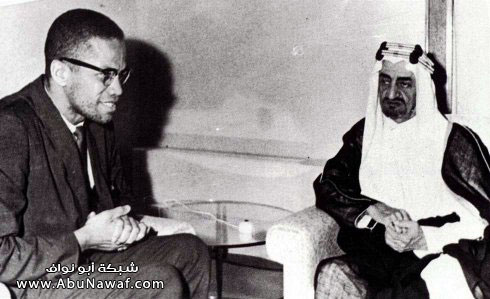 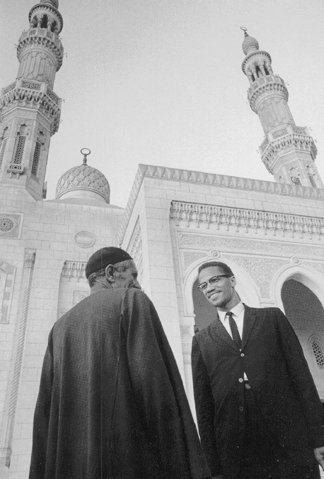 سر صيد الارانب عند مالكوم اكس
إذا كنت انت وشخص
 تفعلون نفس الشي 
ويحصل على نتيجة أفضل  منك
المبرمج مع ولده
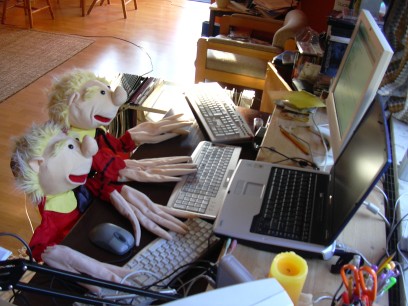 لغز السمكة
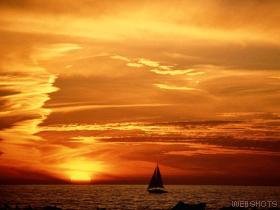 لغــز طائره جـــده
الحل
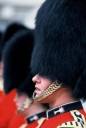 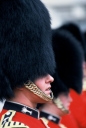 لغــز العسكر المختلفين في الاتجاه
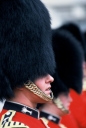 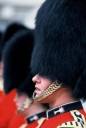 الحل
حلول قريبة   وحلول مضحكة
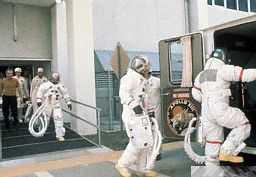 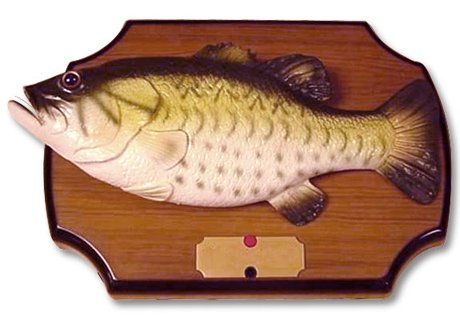 حلول قريبة   وحلول مضحكة
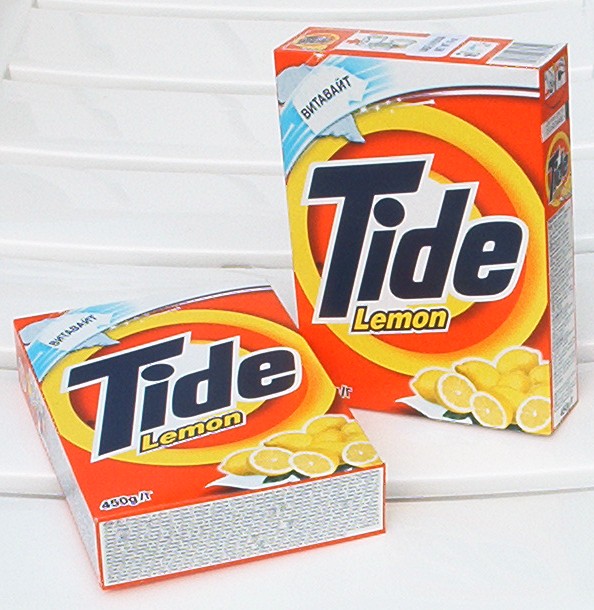 نقـطة
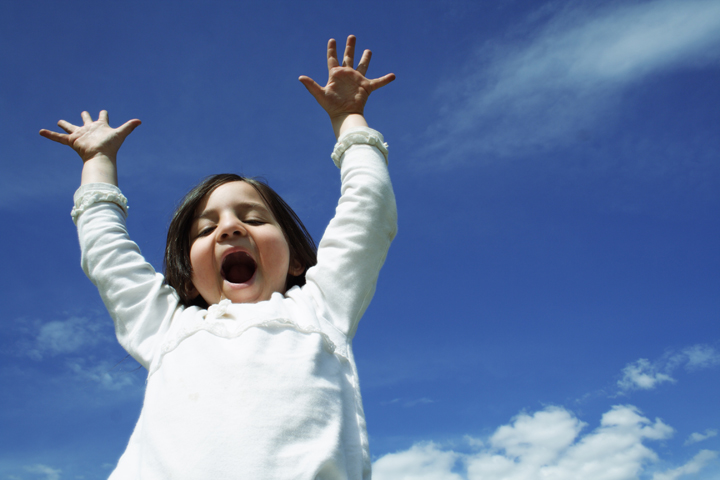 بسم الله الرحمن الرحيم
(وَمَا تِلْكَ بِيَمِينِكَ يَا مُوسَى (17) 
قَالَ هِيَ عَصَايَ أَتَوَكَّأُ عَلَيْهَا وَأَهُشُّ بِهَا عَلَى غَنَمِي وَلِيَ فِيهَا مَآرِبُ أُخْرَى)
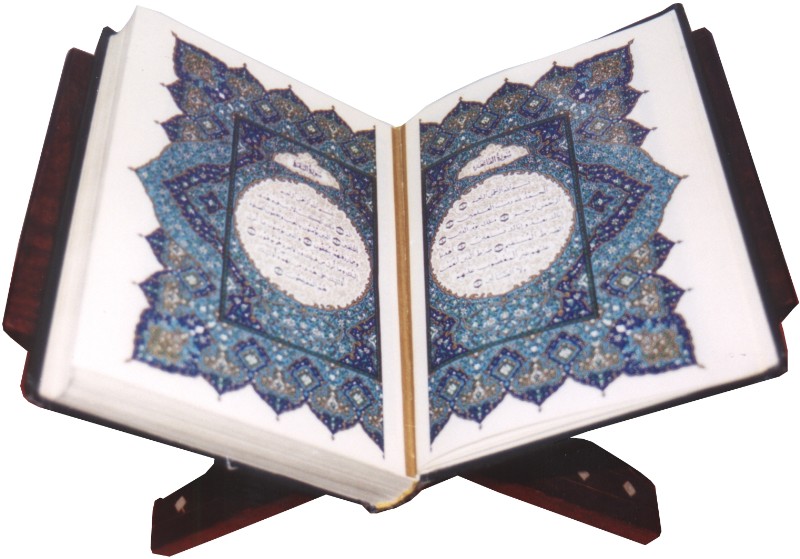 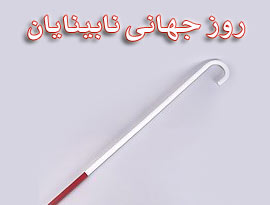 أذكر فوائد العصا
3 نتائج
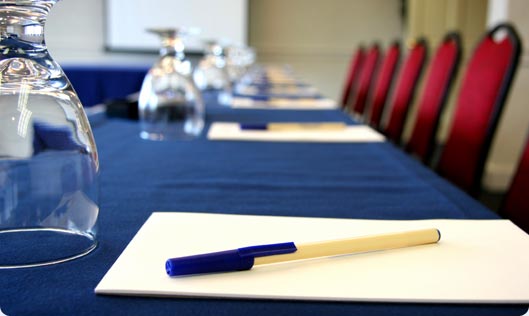 كل الناس
 يستطيعون  الإبداع 
ماعدا شخص واحد
الإنسان السلبي
القوة هي
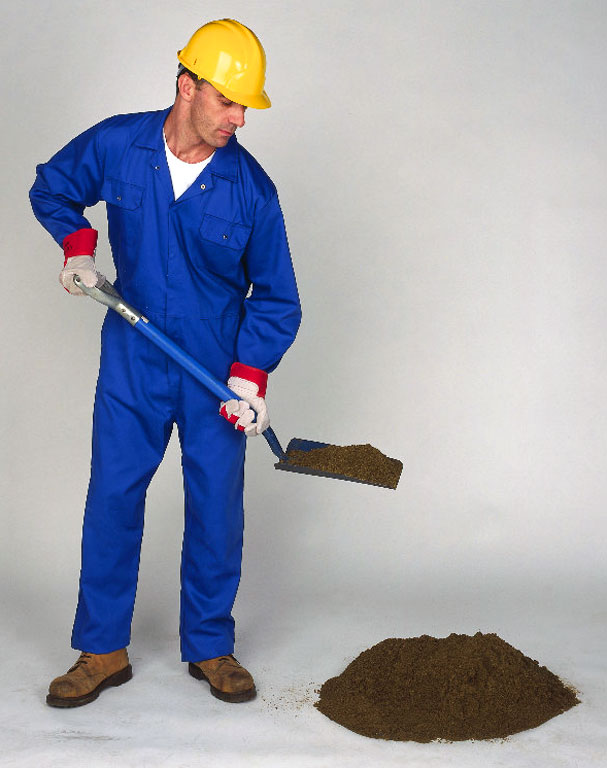 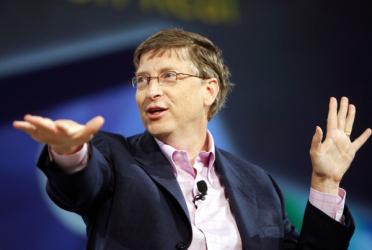 مفاجأه 
 لــــم
أعكــس
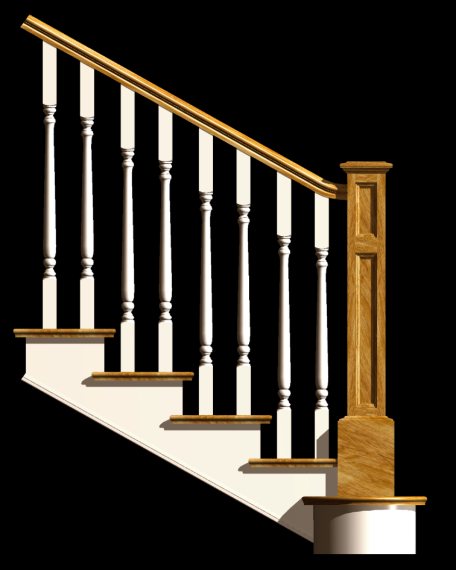 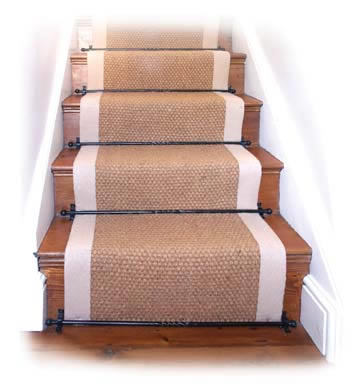 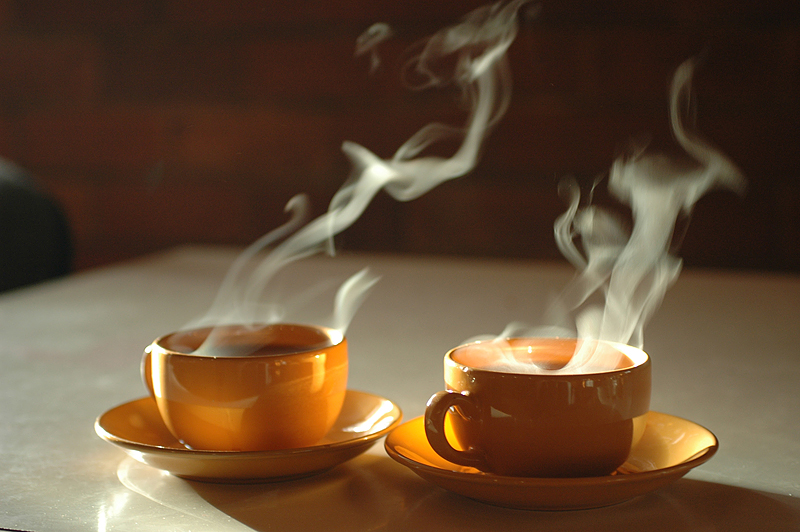 أعكــس
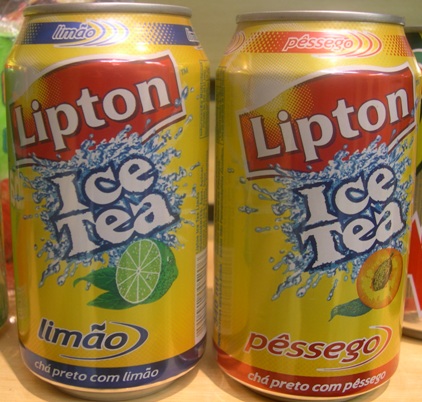 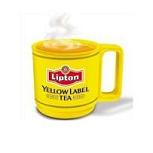 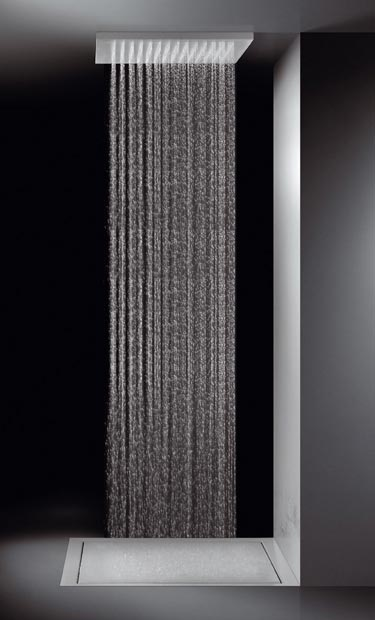 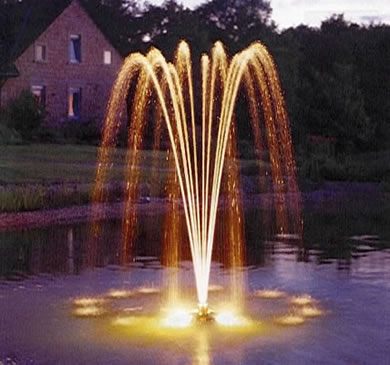 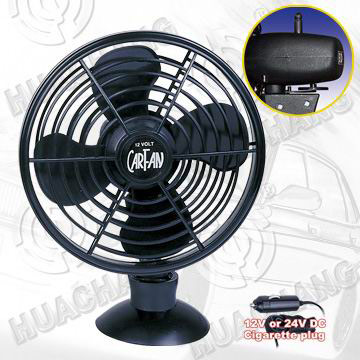 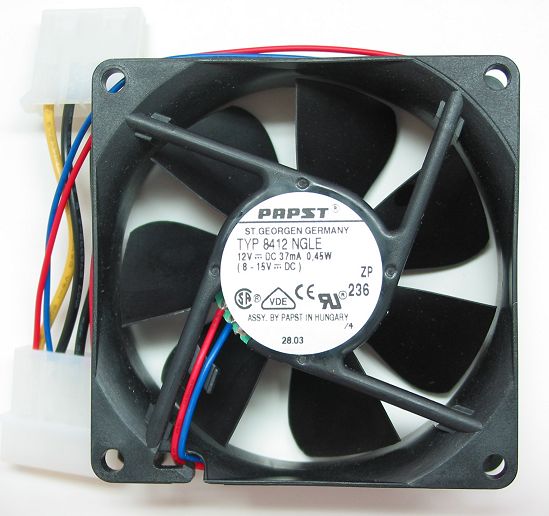 أعكــس
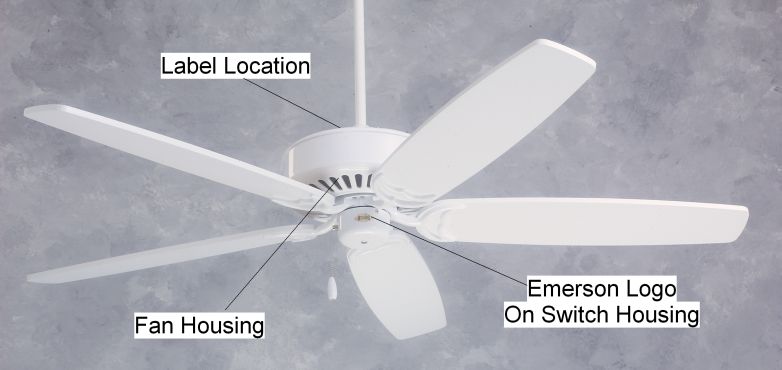 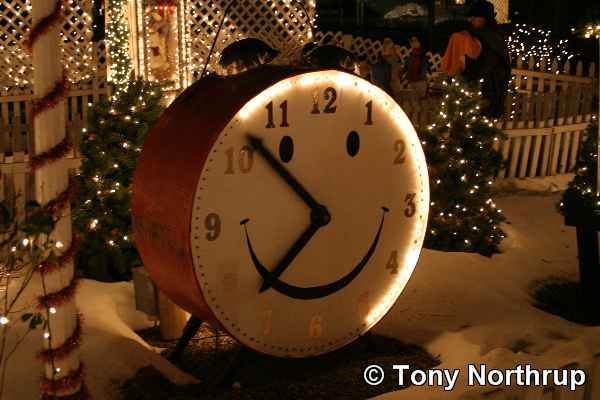 أعكــس
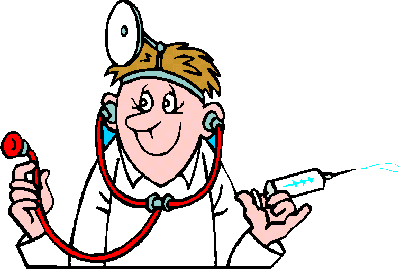 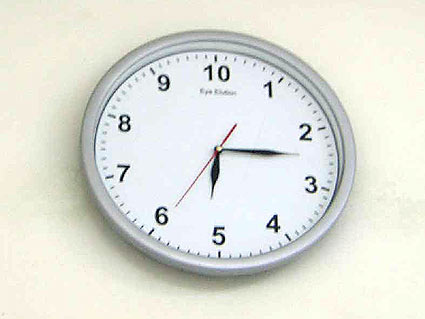 فصول الجامعة
أعكــس
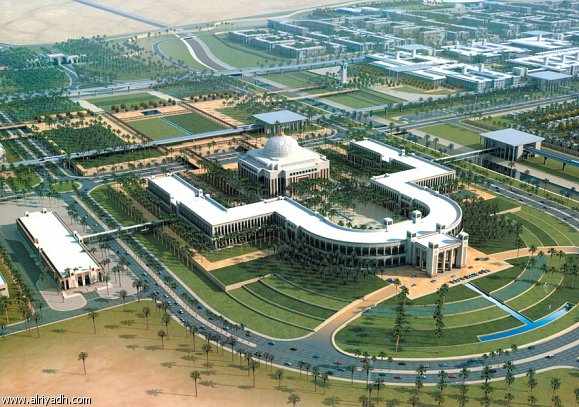 فصول الجامعة
عقد مع موقع طريق الإسلام
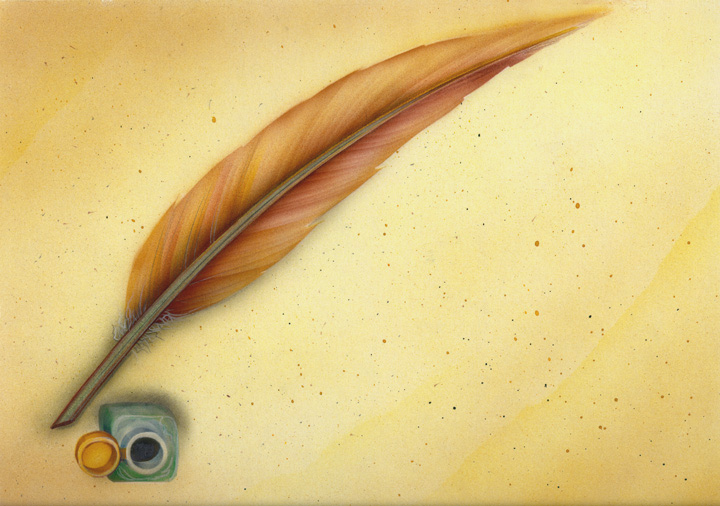 أعكــس
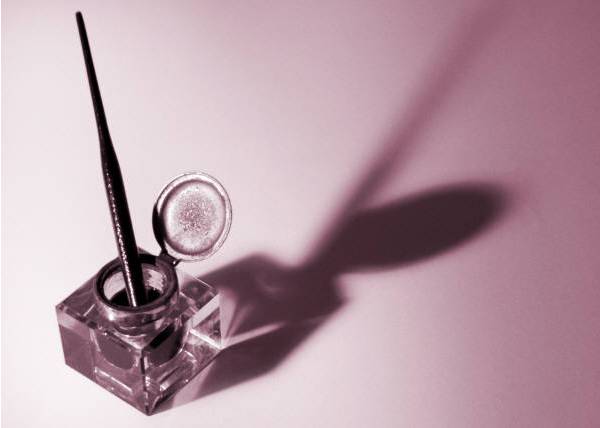 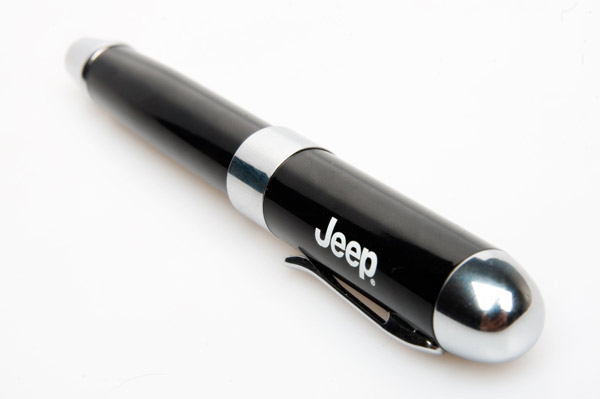 أعكــس
حدائق الحيوان
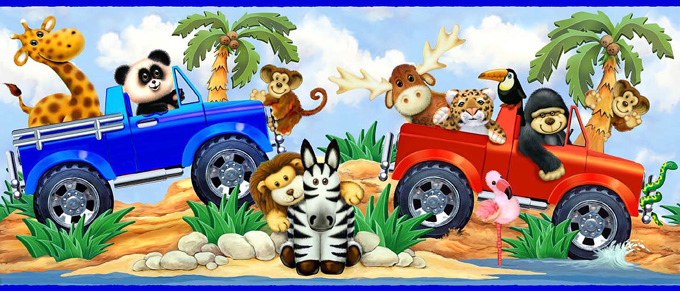 أعكــس
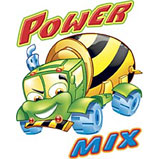 خلاط الاسمنت
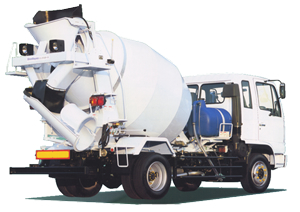 أعكــس
قلم على ورقه
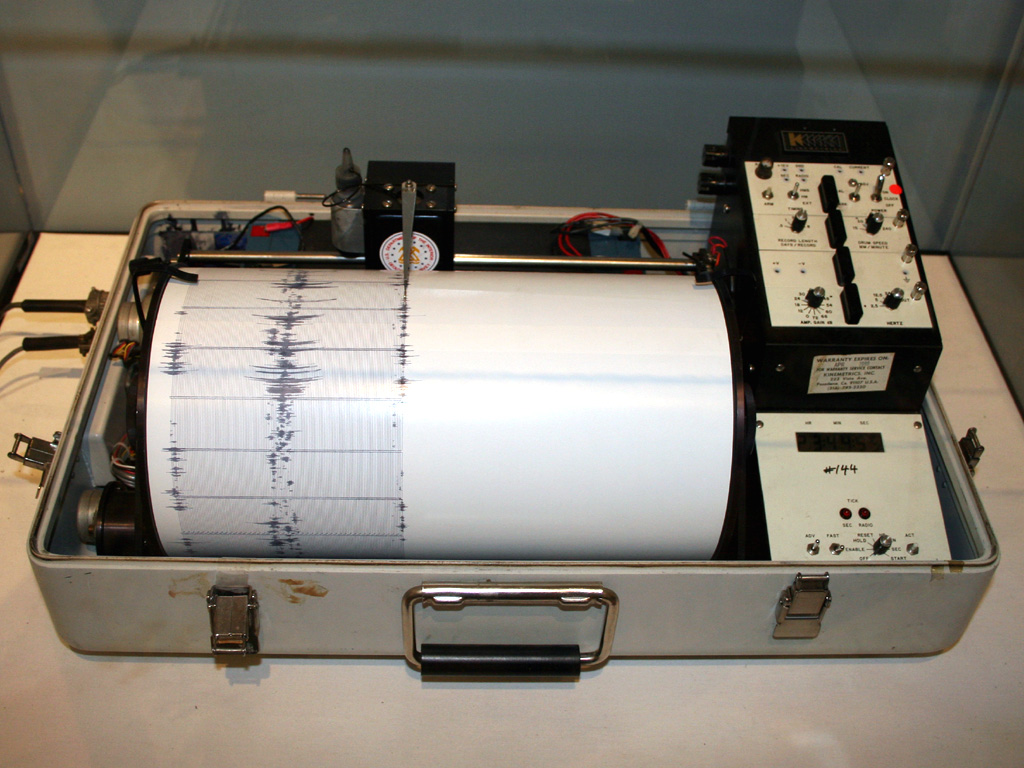 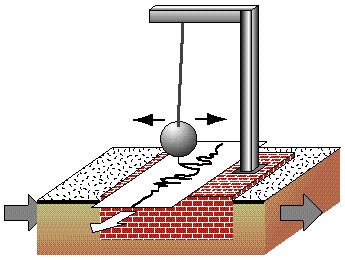 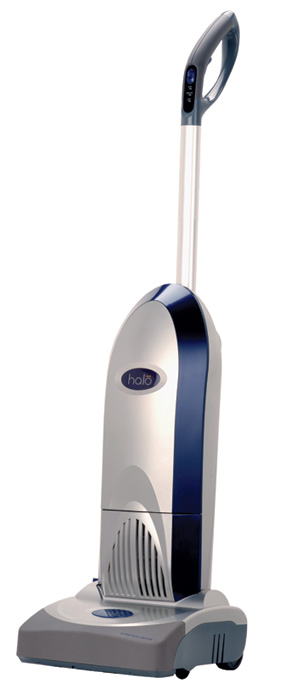 أعكــس
طرد الغبار
كتابة اسعاف
أعكــس
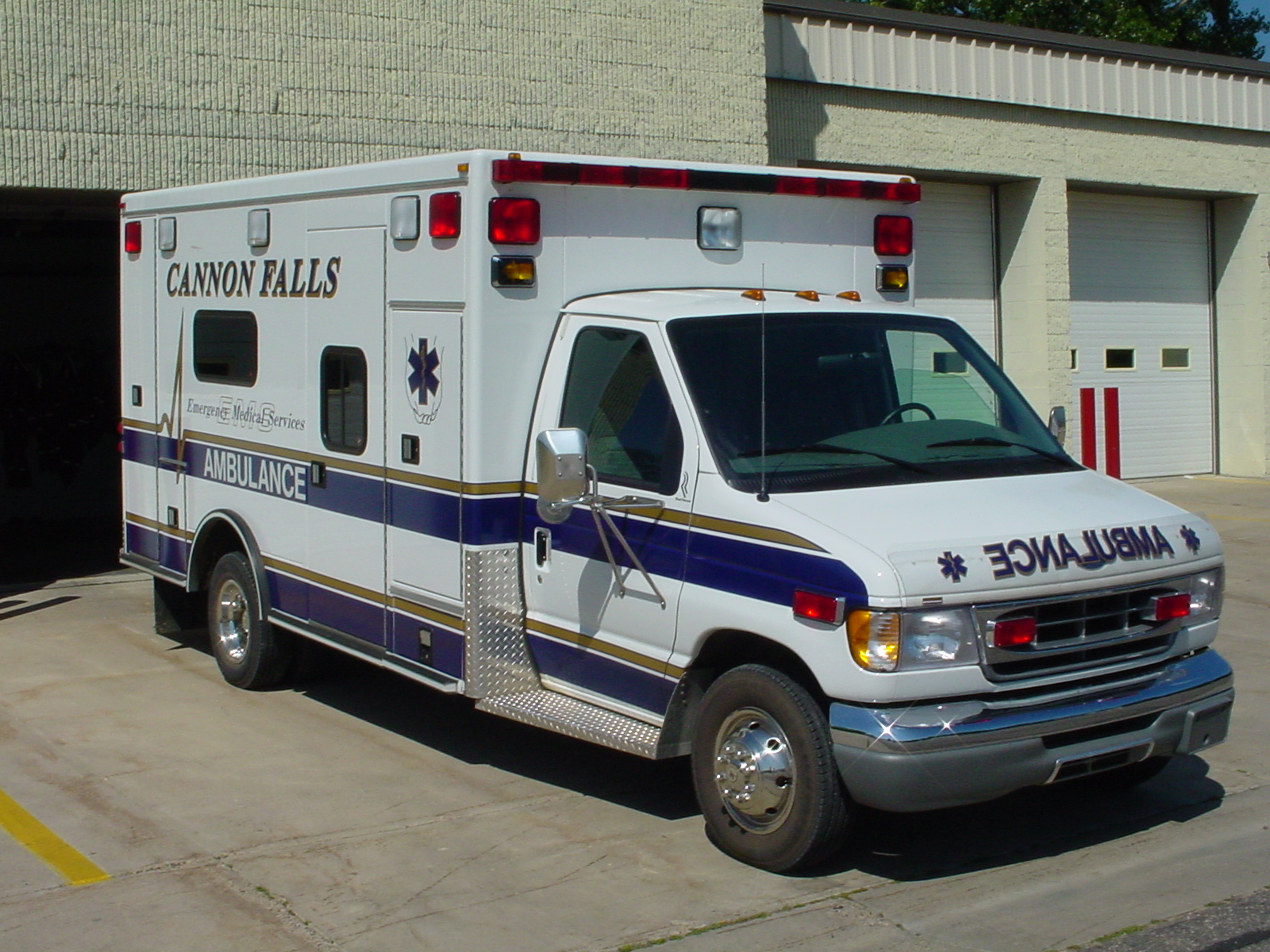 هندي يعيد باقي النقود
أعكــس
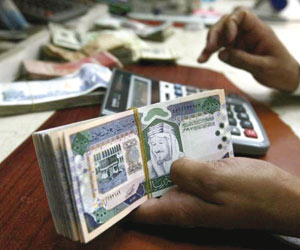 اعكس  
شيء لتسويق الوقف
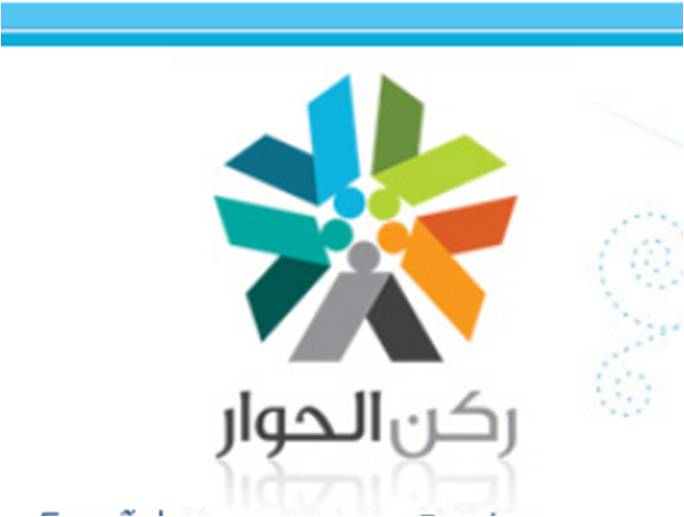 الطبيعة
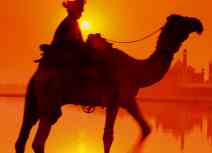 (أَفَلا يَنْظُرُونَ إِلَى الإِبِلِ كَيْفَ خُلِقَتْ )
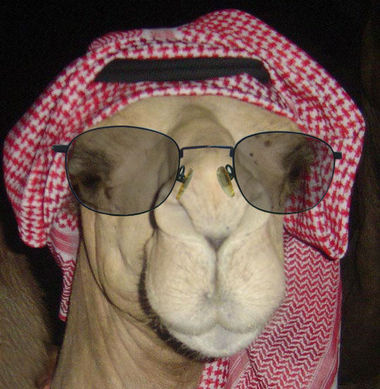 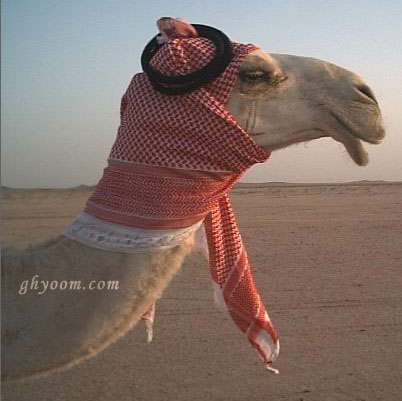 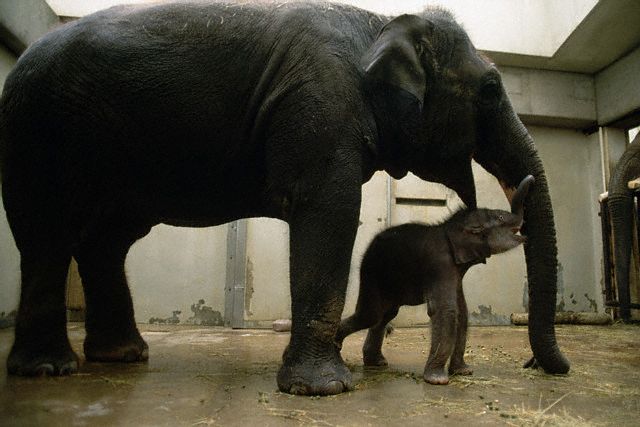 الطبيعة
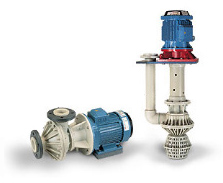 الدينمو
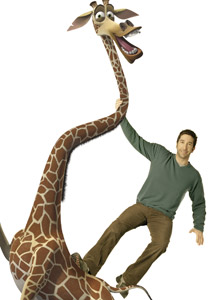 الطبيعة
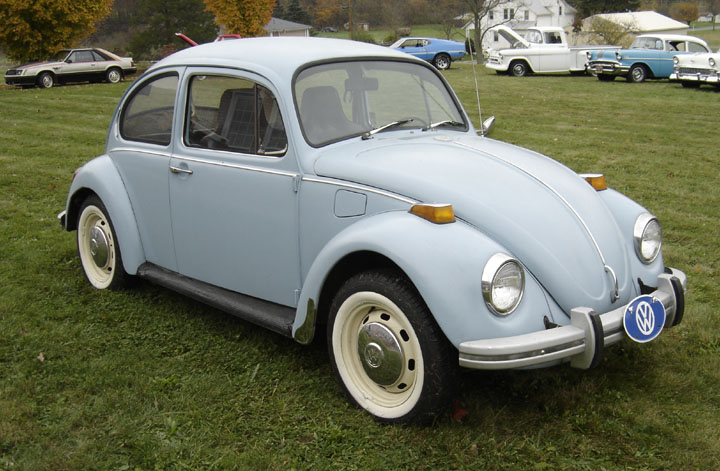 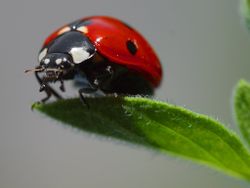 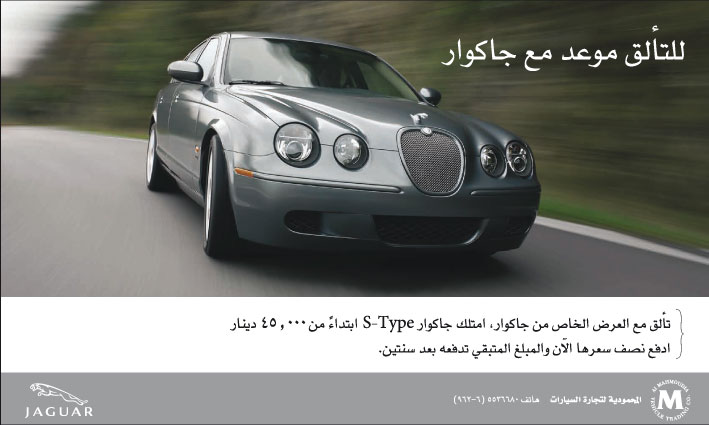 JAGUAR      من الاسد الامريكي
الطبيعة
الهيلوكوبتر
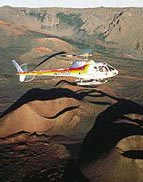 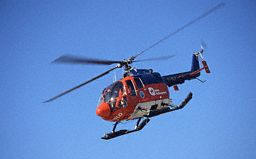 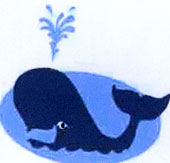 الطبيعة
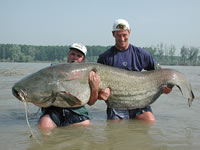 الغواصــــــة
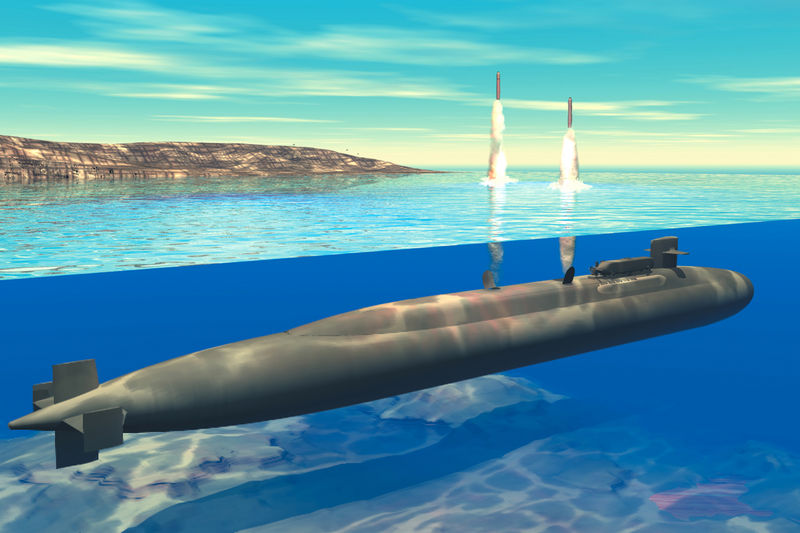 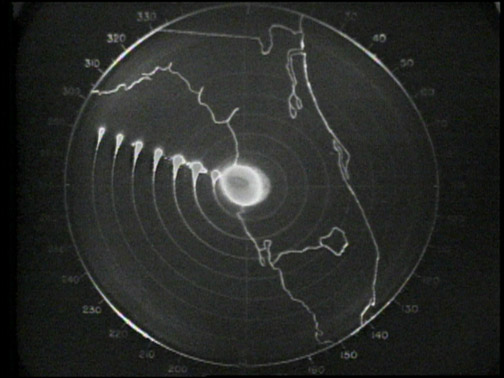 الطبيعة
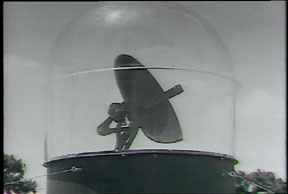 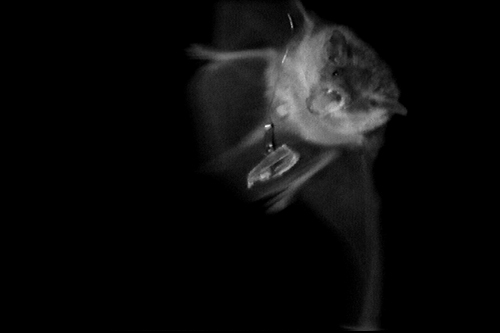 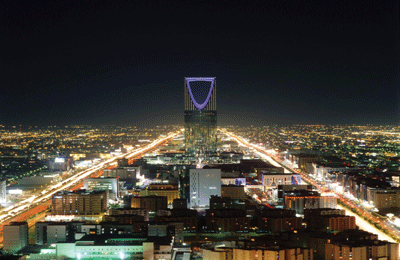 الطبيعة
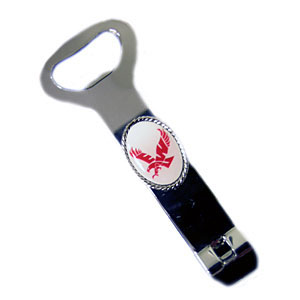 الطبيعة
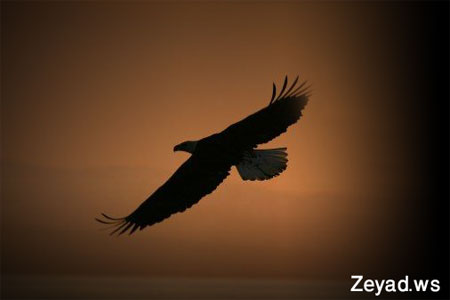 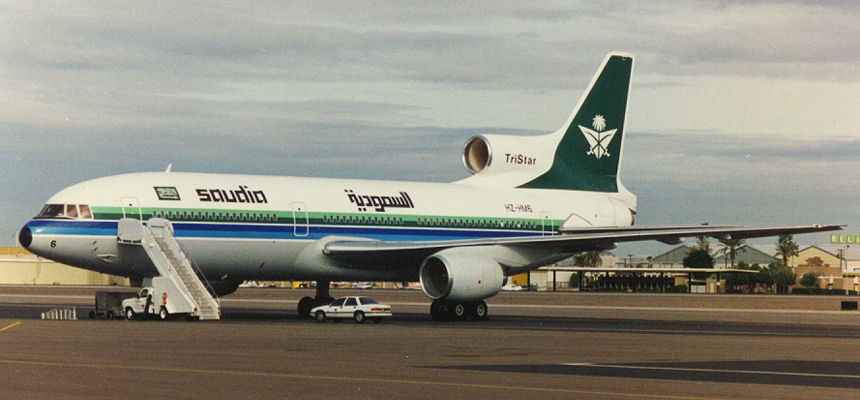 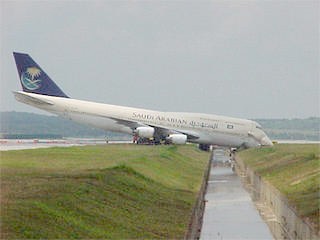 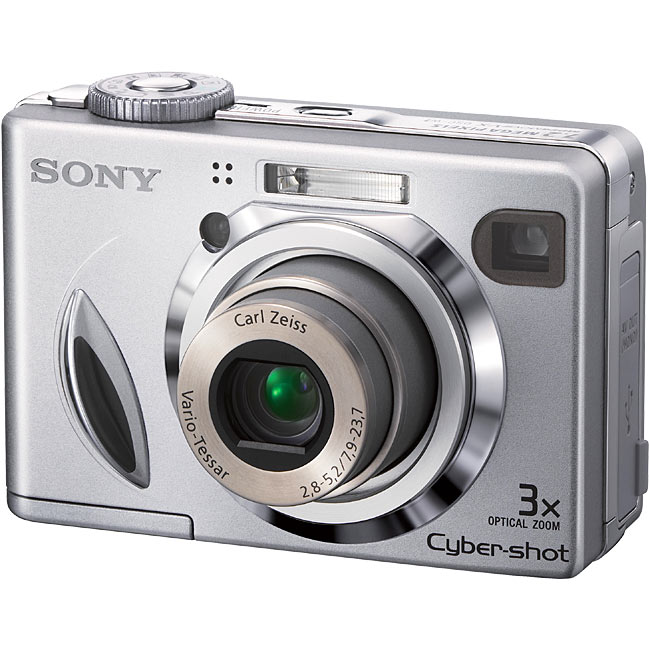 الطبيعة
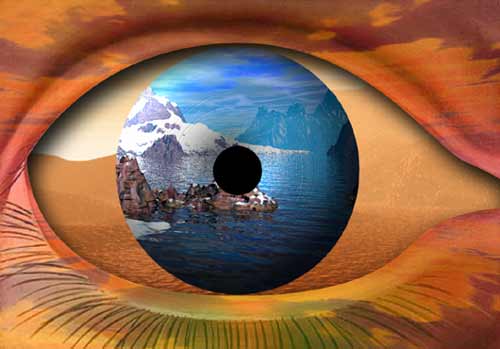 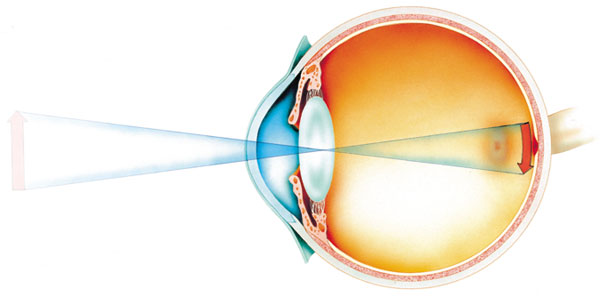 الطبيعة
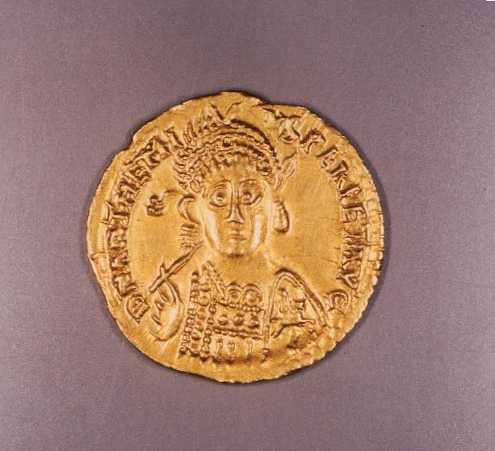 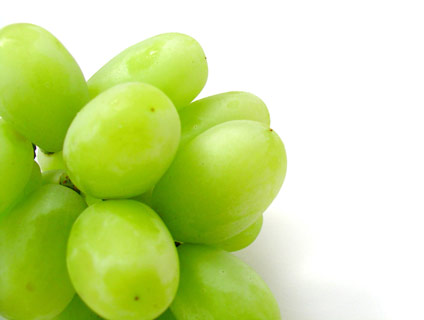 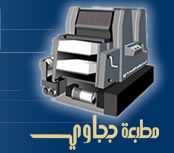 الطبيعة
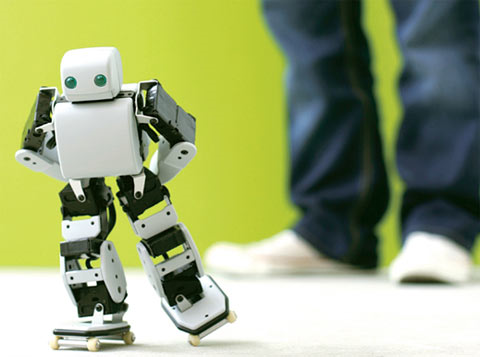 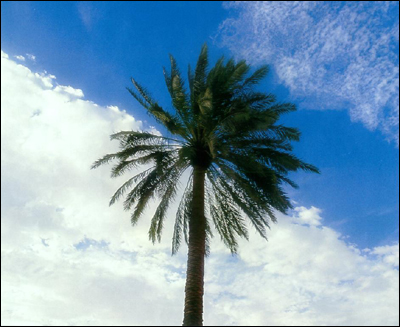 الطبيعة
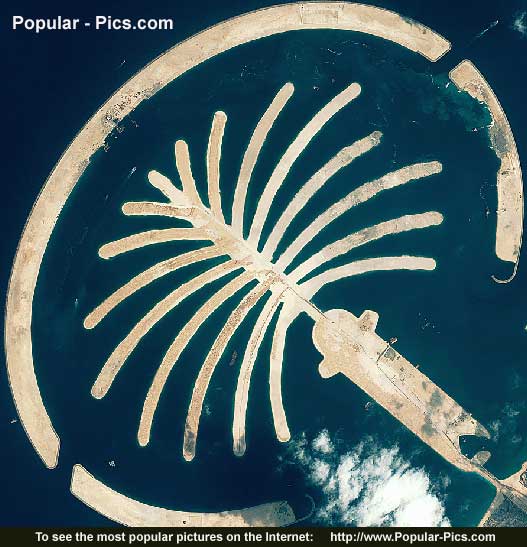 الطبيعة
المصور   و  تيمور لنك
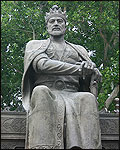 استفد من الطبيعة  في  مكانك
لتحفز موظفيك على العمل بجهد أكبر
نزهة برية للمكتب بفوج من غير المسلمين
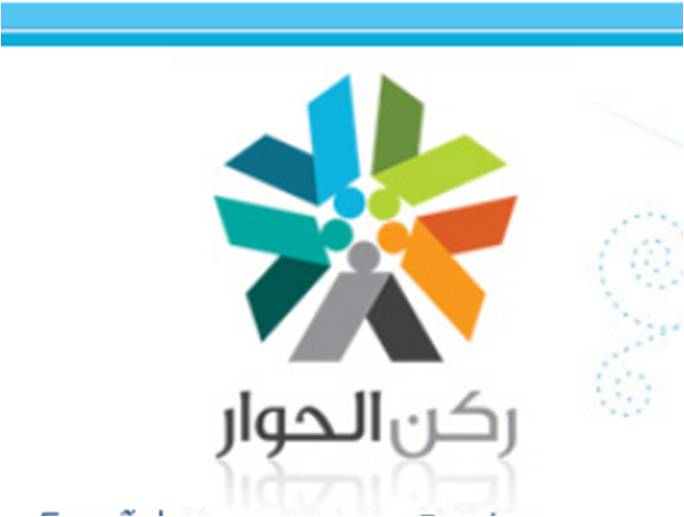 احذف
قصة عبدالرحمن بن عوف
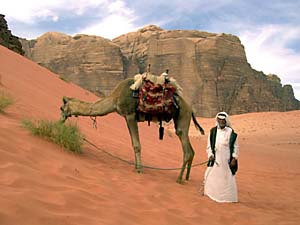 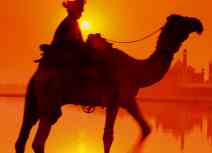 احذف
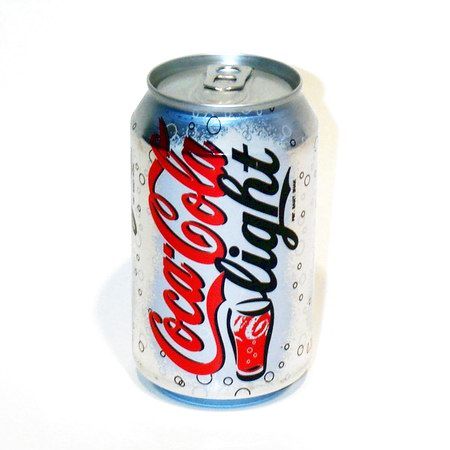 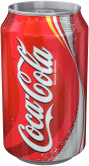 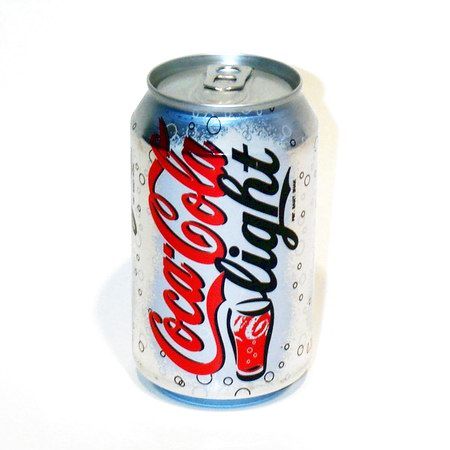 احذف
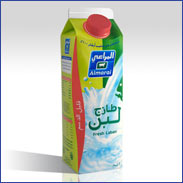 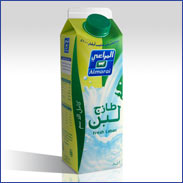 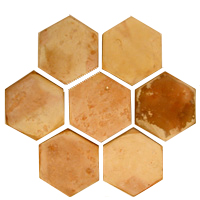 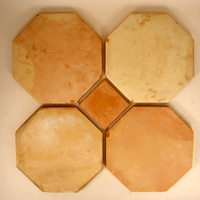 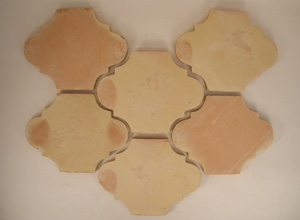 احذف
البلاط
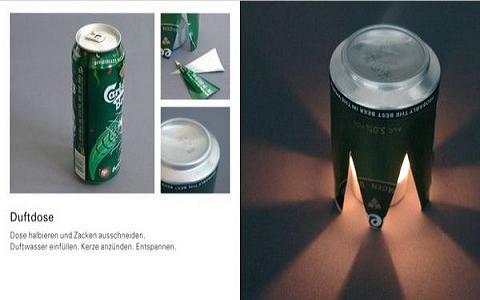 احذف
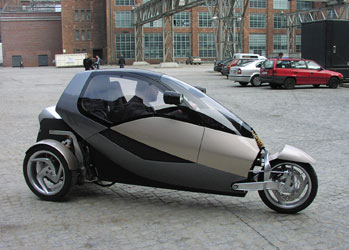 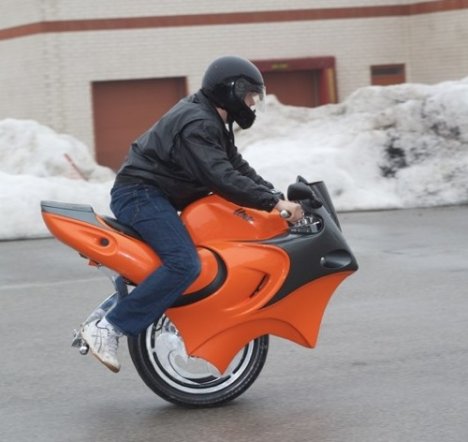 احذف
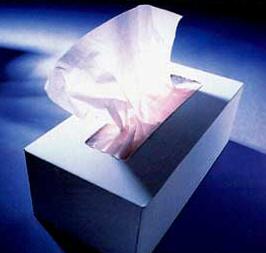 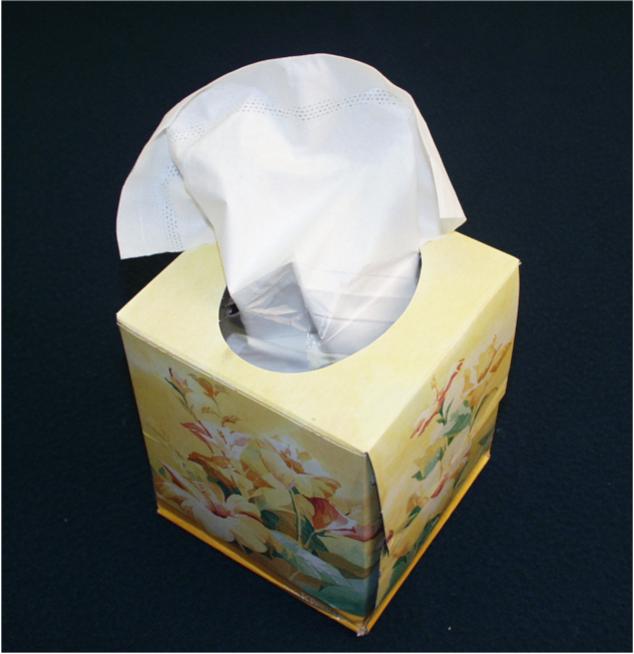 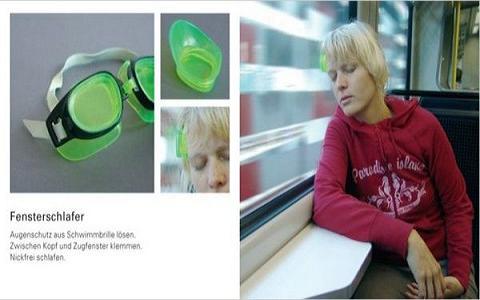 س : احذف   شيء ما في حياتك
ج : ساحذف زوجتي..... لأكون مبدع
احذف
شيء من المكتب ما عدى ماجد العصيمي
ليتطور المكتب
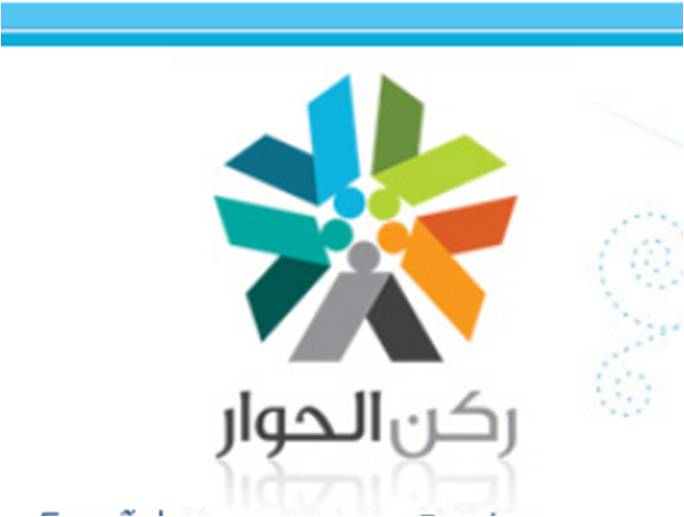 محن .... الى منح
شلالات البرازيل
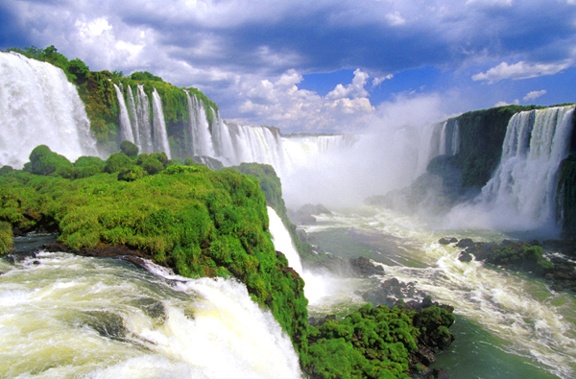 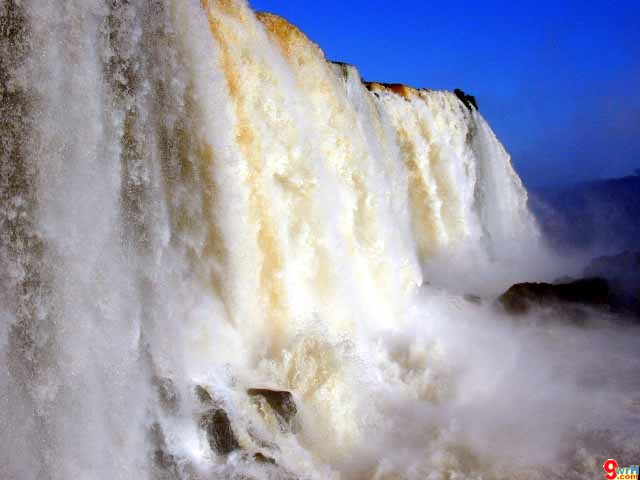 محن .... الى منح
سواق الوزير
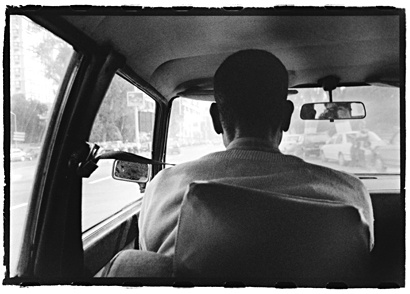 محن .... الى منح
اديسون ... وضيوفه
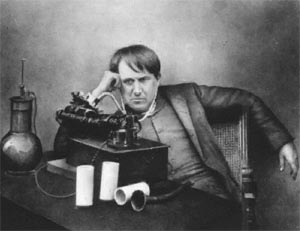 محن .... الى منح
صخور الحدائق
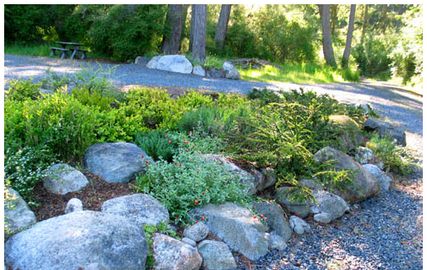 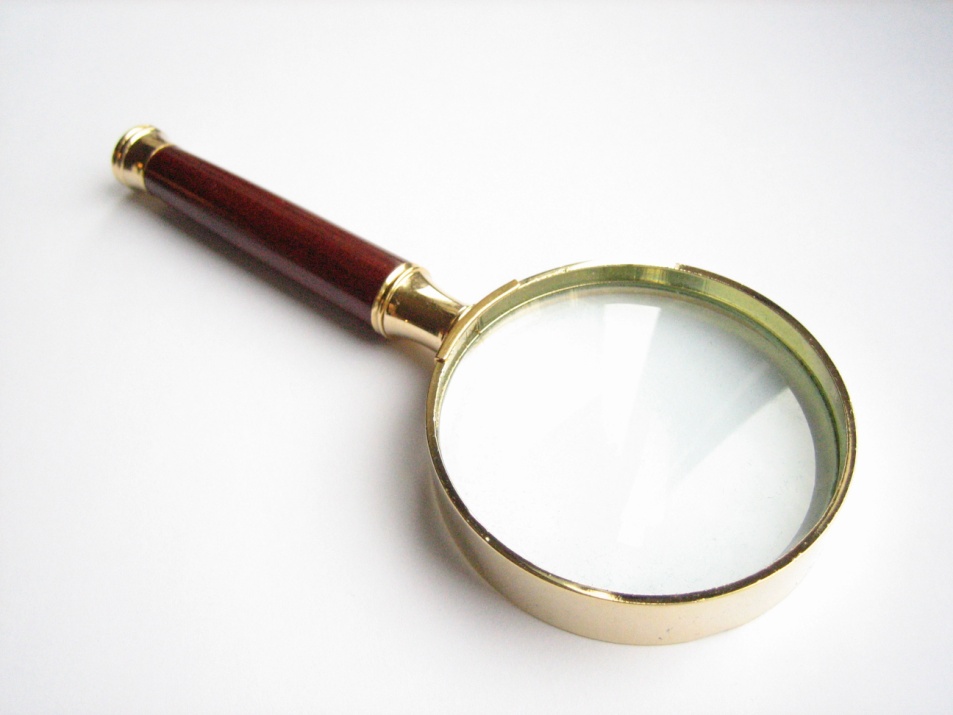 اشعة الشمس
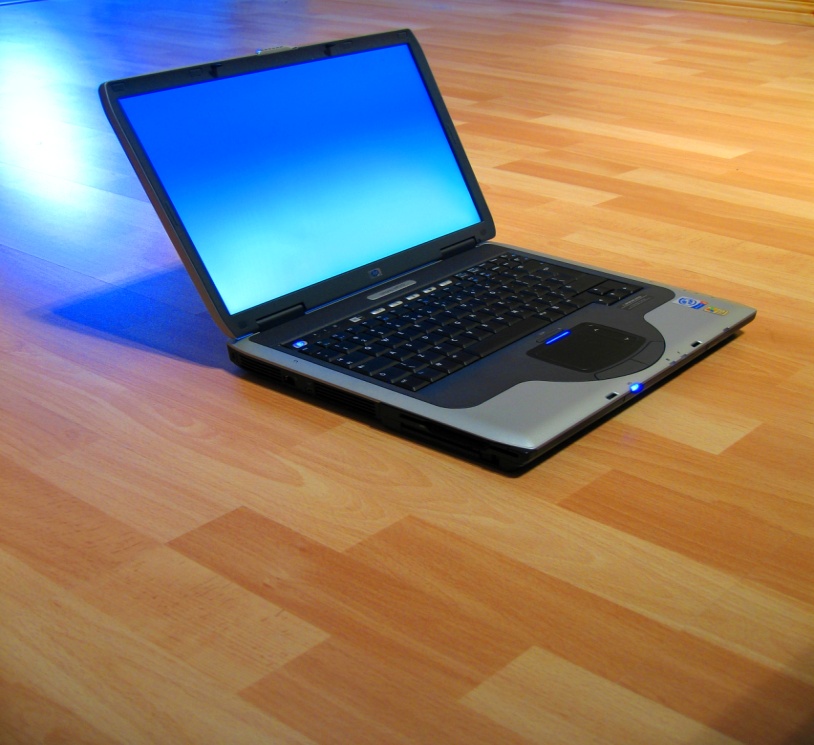 قراصنة الكمبيوتر
محن .... الى منح
المتحدث الرسمي لوزارة التربية
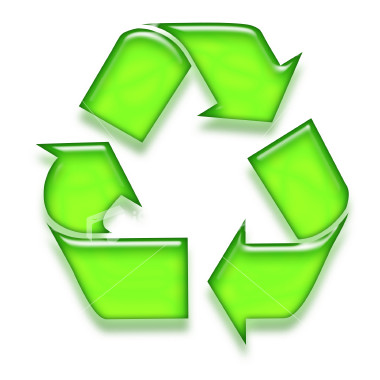 محن .... الى منح
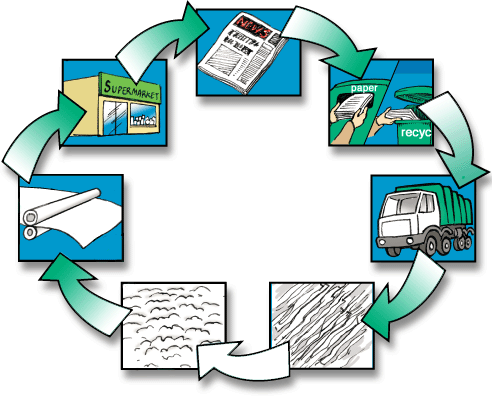 اذكر مشكلة تواجهونها....
 وكيف تحولها الى منحة
قلة الموارد
ضعف الهم الدعوي لدى الموظفين
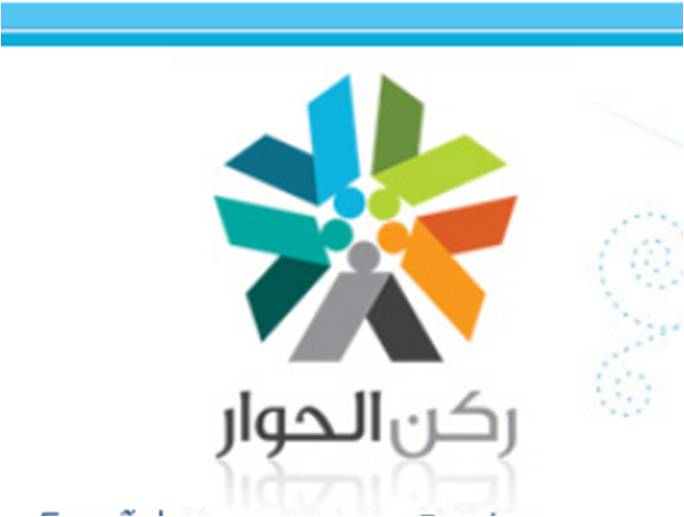 للنساء  والرجال
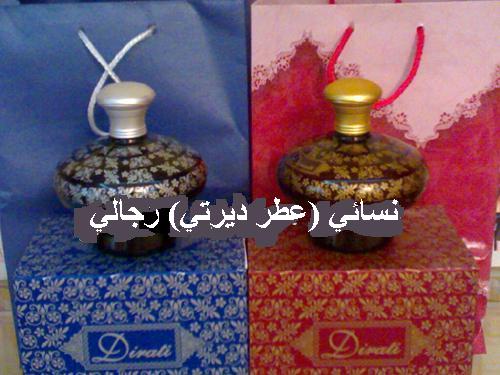 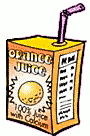 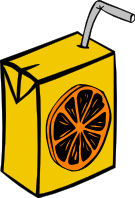 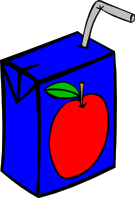 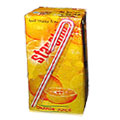 أضف
حليب بالشوكولاته
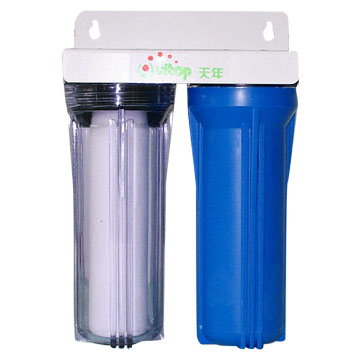 أضف
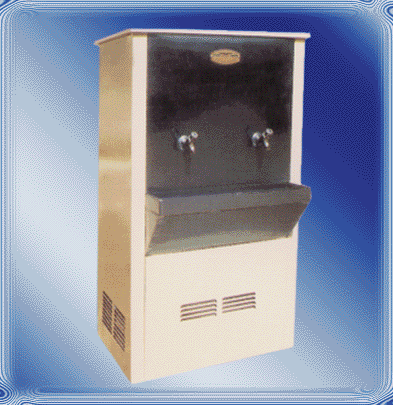 أضف
الاجهزة الرياضيه
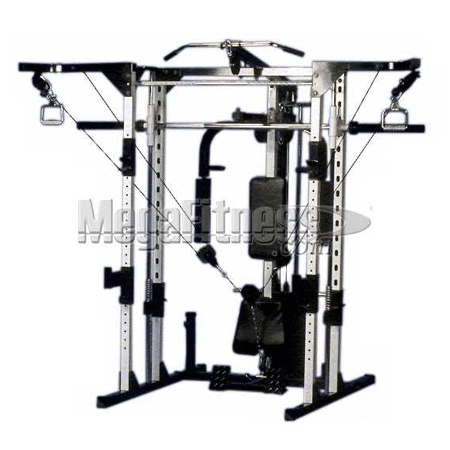 أضف
كرسي الإدارة
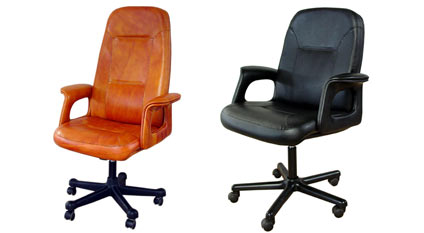 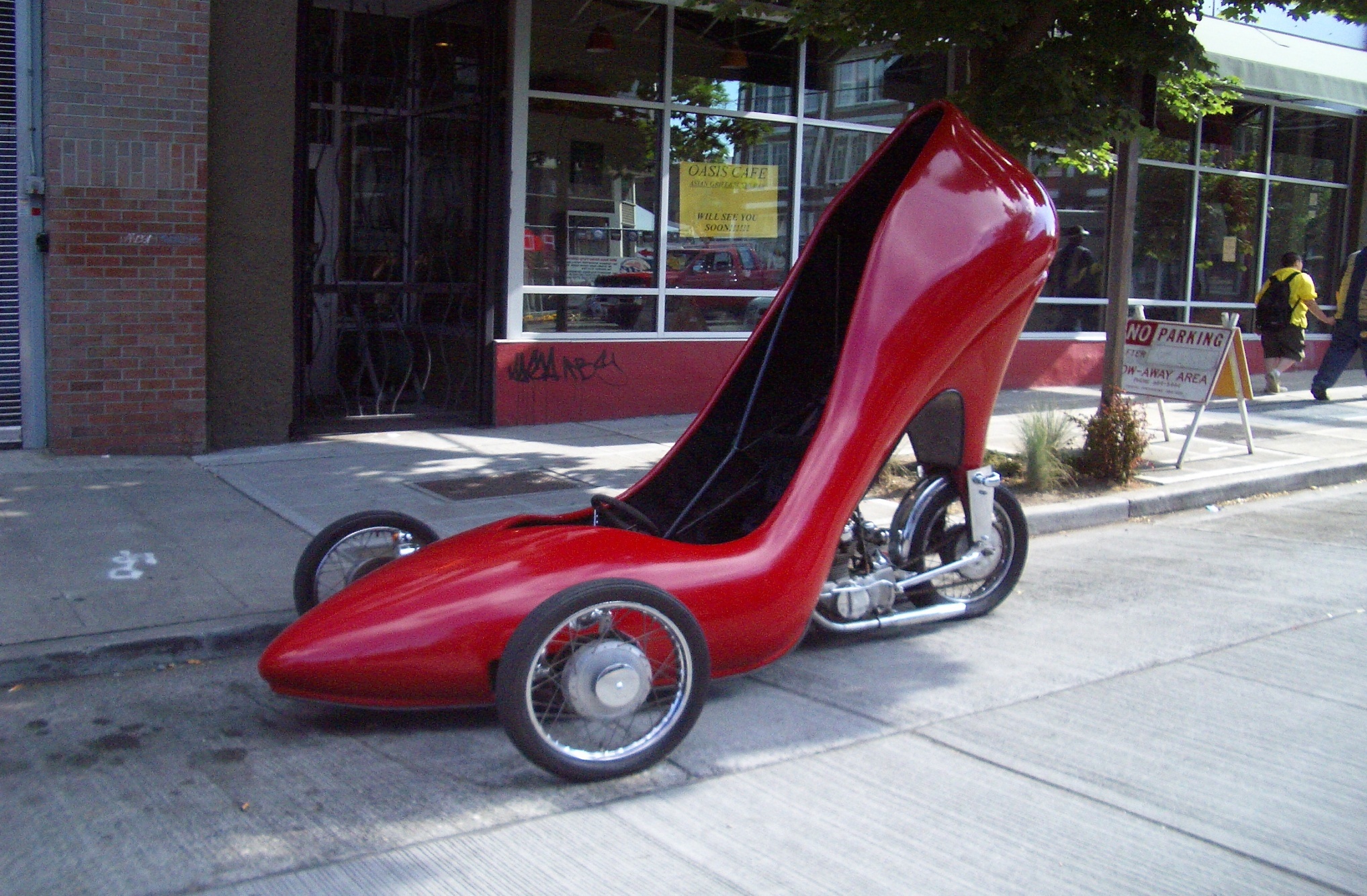 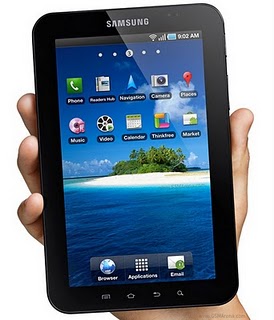 أضف
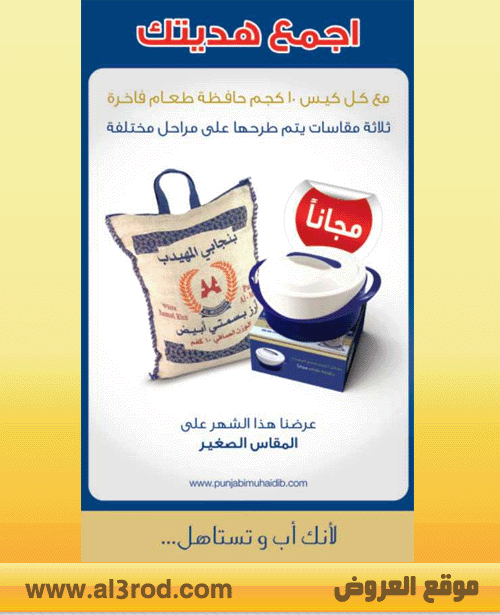 أضف
أضف
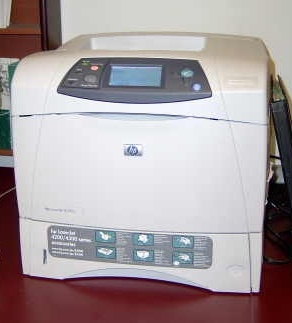 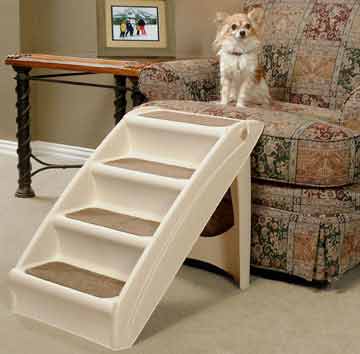 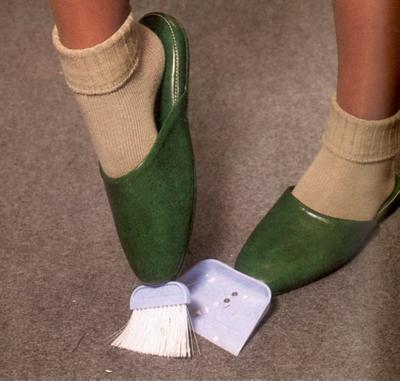 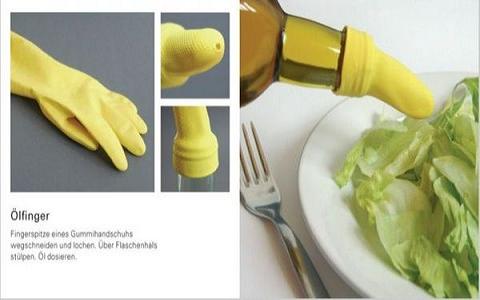 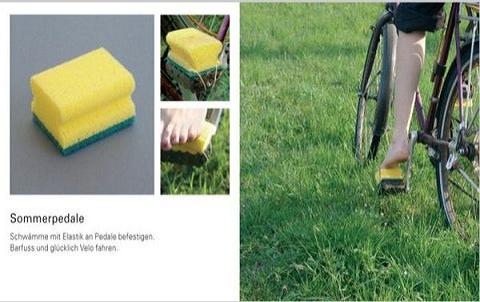 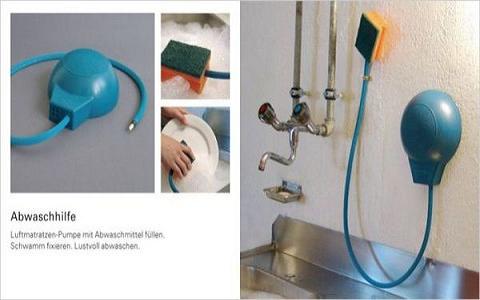 أضف
اضف شيء   للمكتب  يزيد من فعاليته
او يقلل الجهد والوقت عن الموظفين
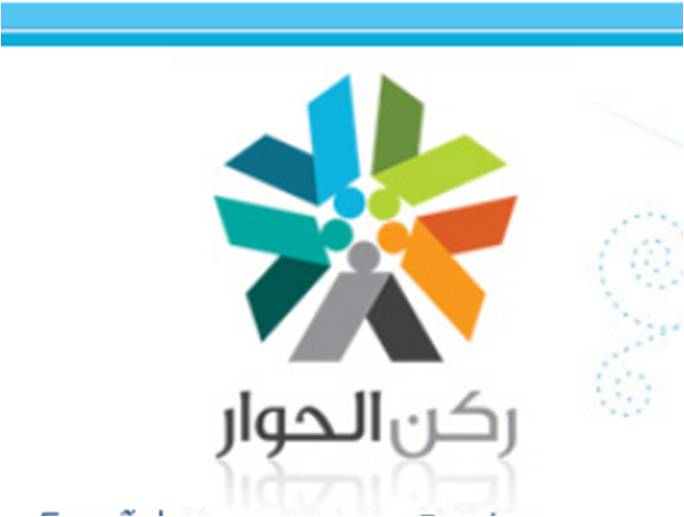 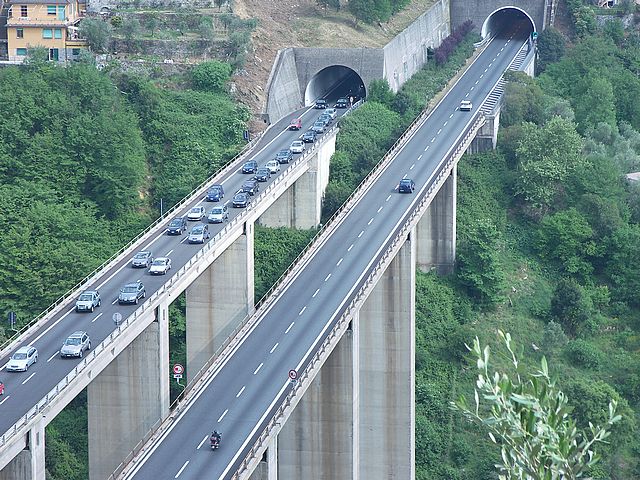 عشش
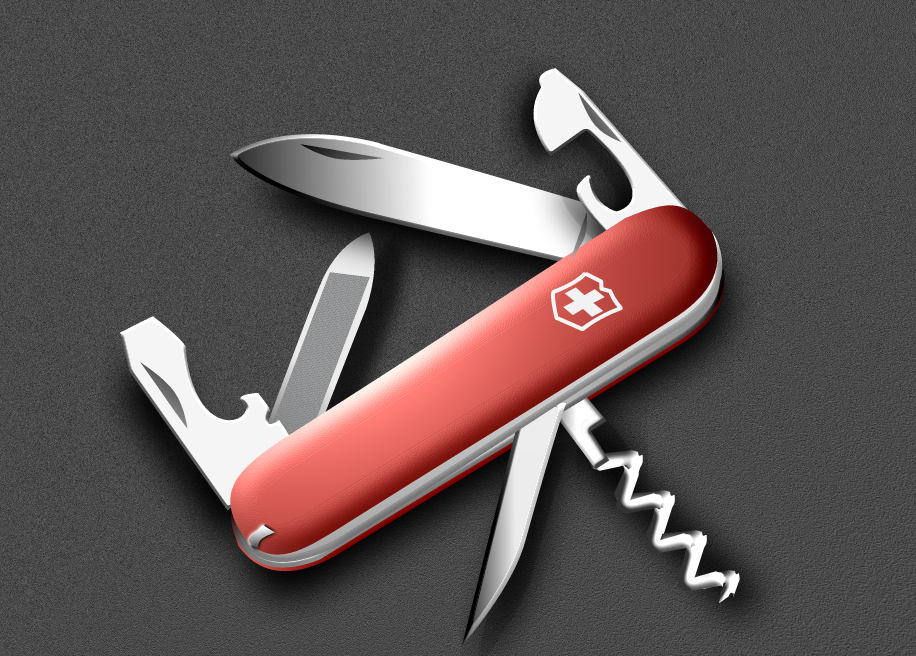 حافظات طعام
تحت السرير
فيديو وتلفزيون
بدلة سفاري
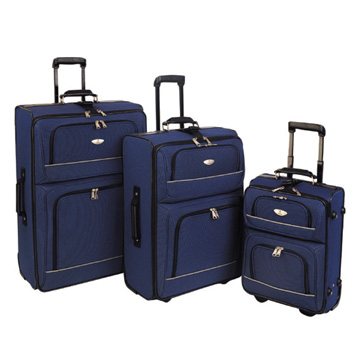 عشش
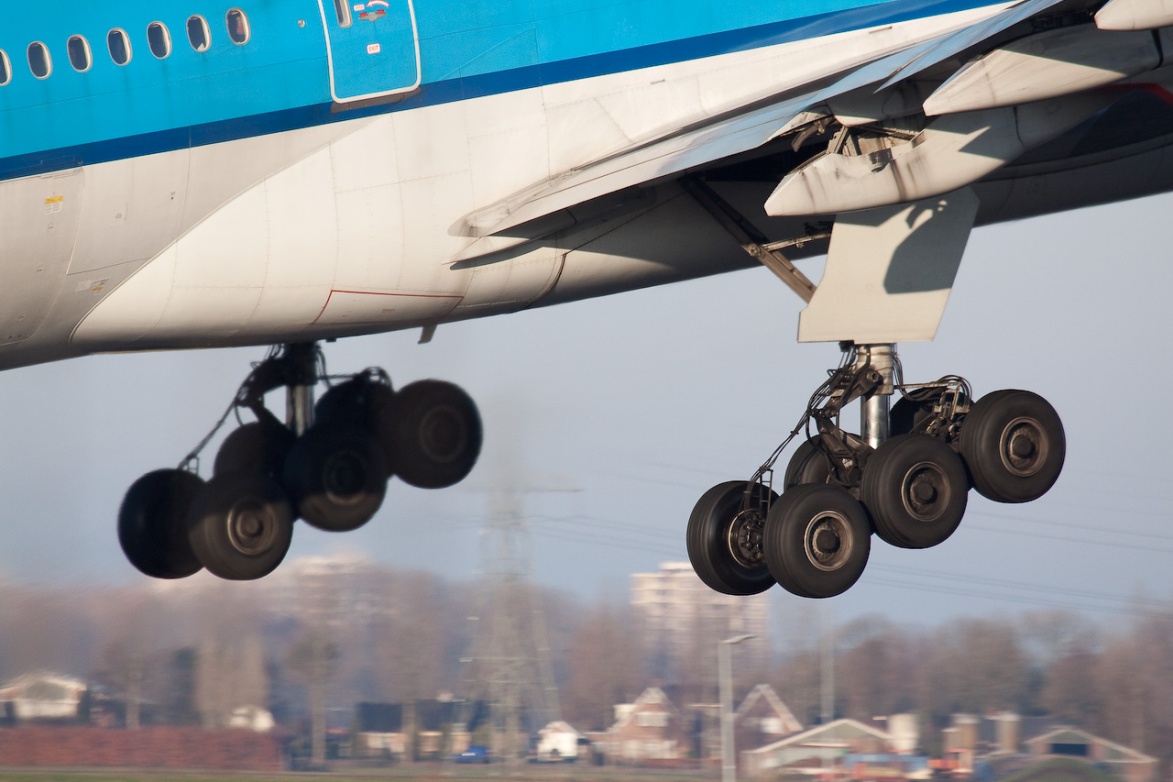 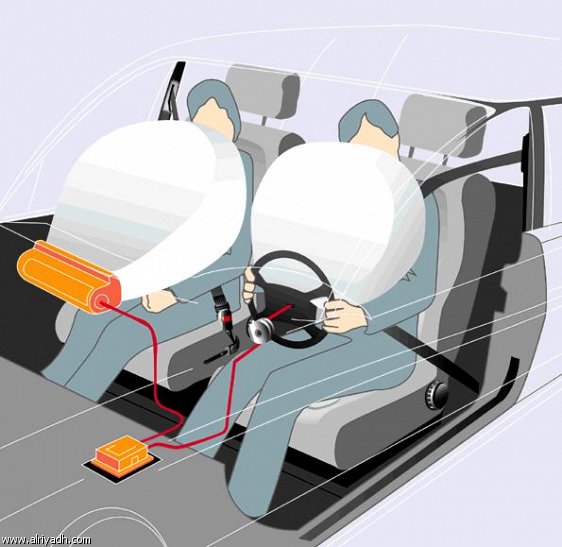 عشش
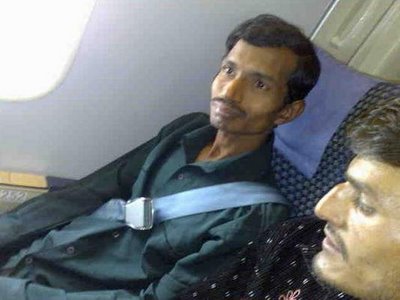 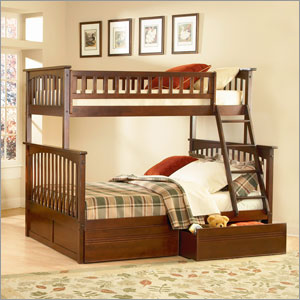 عشش
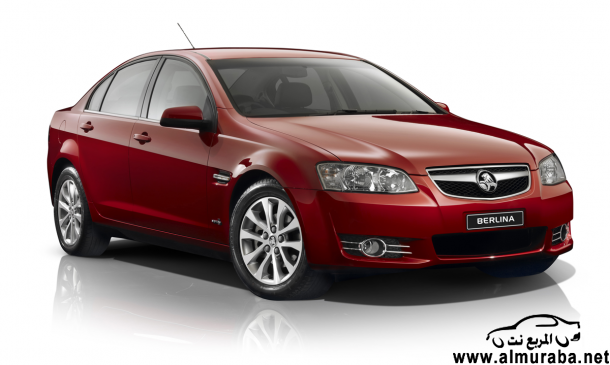 عشش
 شيء في ركن الحوار
التبرع  والفعاليات في التقرير الشهري
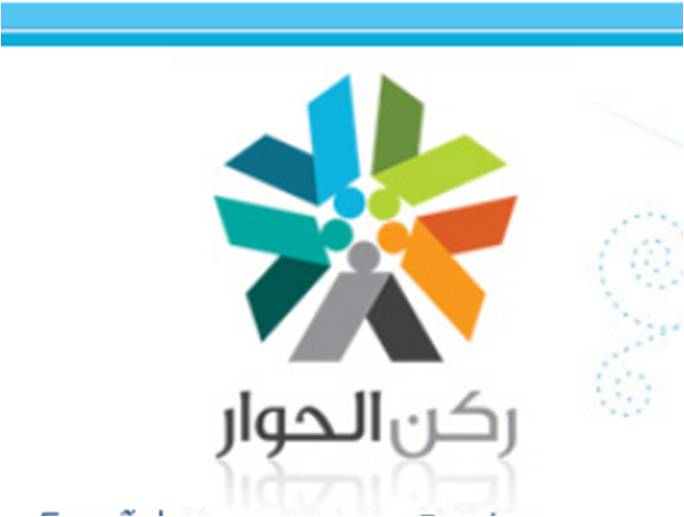 لون
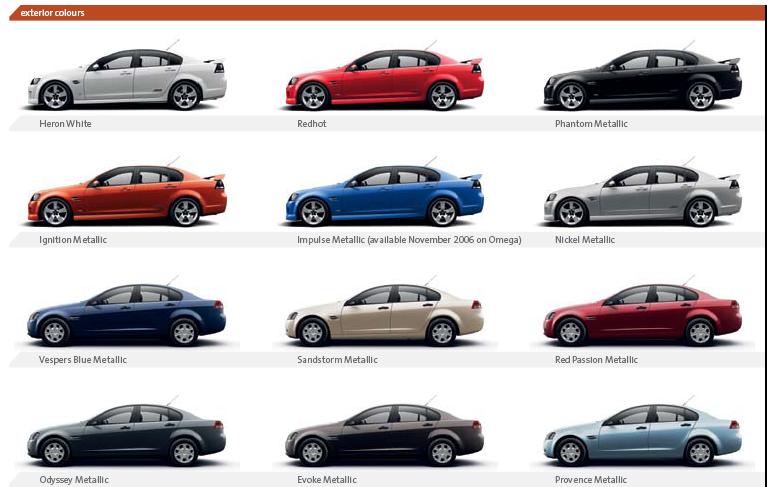 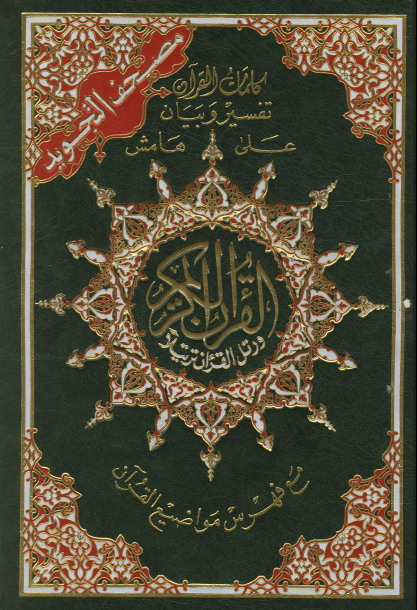 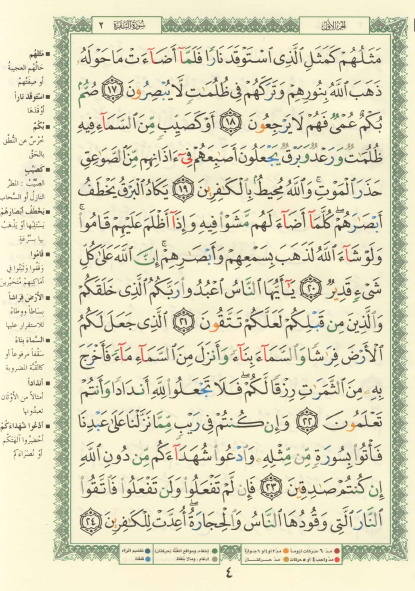 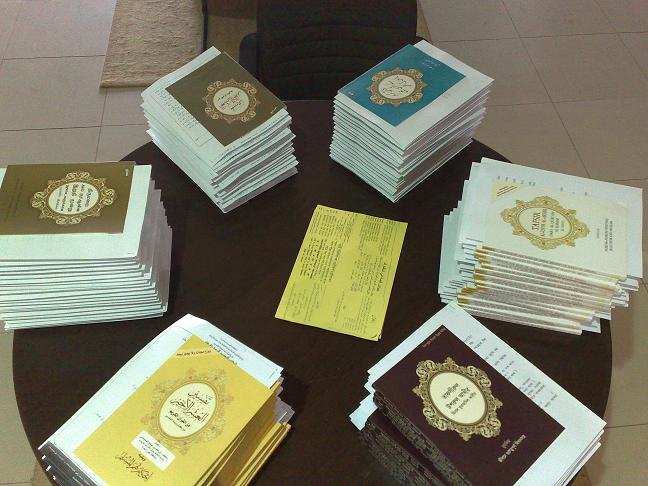 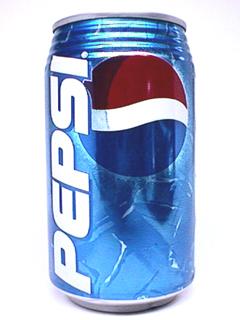 لون
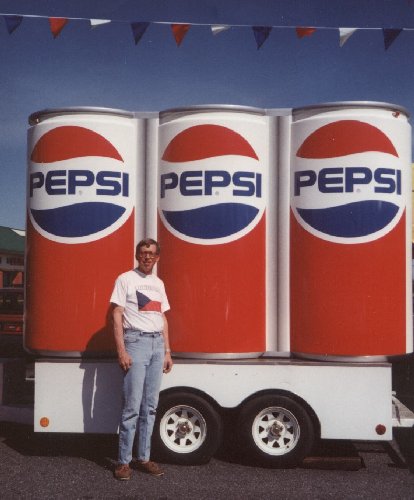 لون
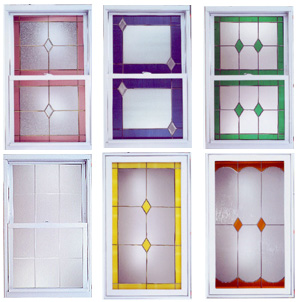 الومنيوم النوافذ

زجاج النوافذ
تلفزيون ملون
لون
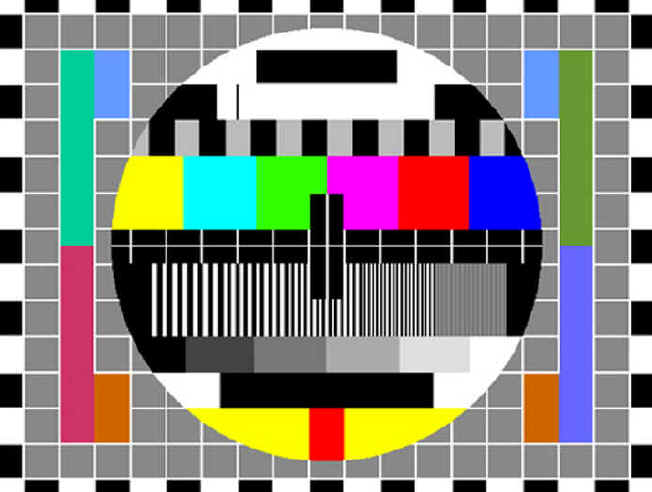 لون
شيء ما  في   المكتب
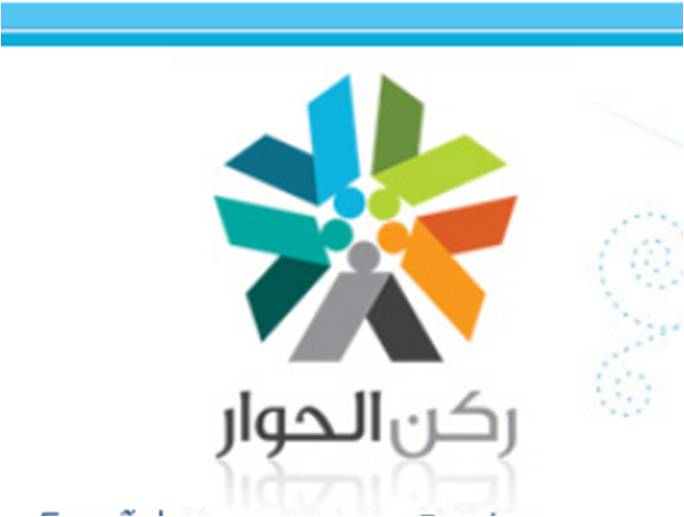 النظر بعيون الآخرين
با مبرز
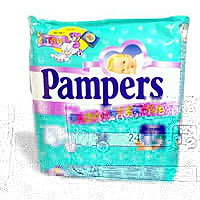 النظر بعيون الآخرين
بخيل  الجامعه
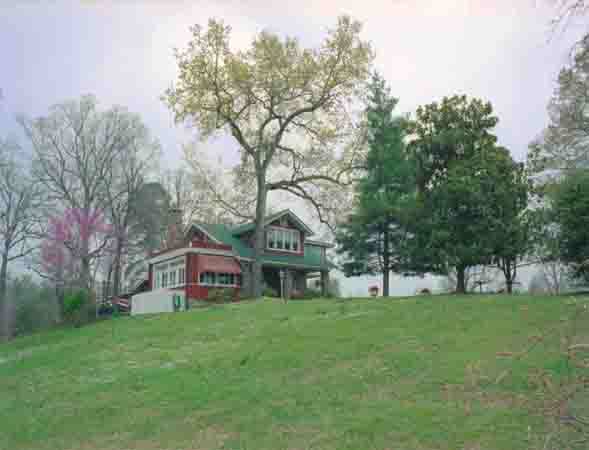 النظر بعيون  الموظفين
جائزة شهريه 
1000 ريال لمن يقدم أفضل فكرة  تطويرية
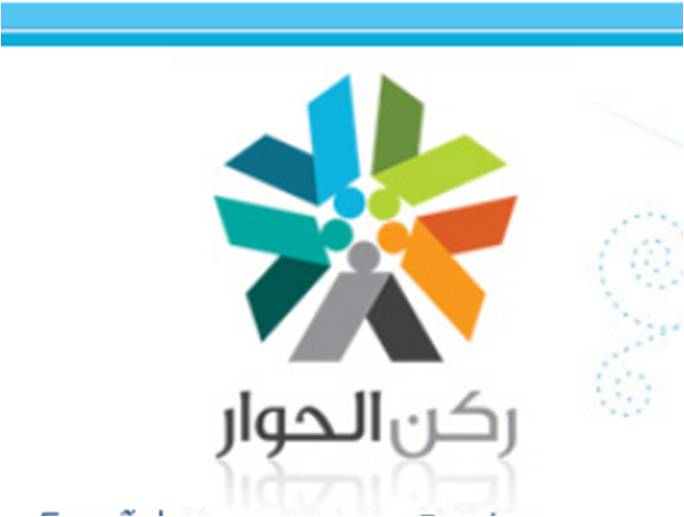 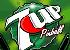 خبط عشواء
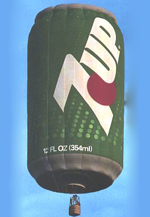 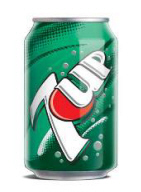 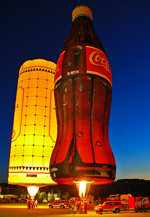 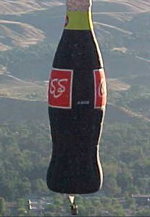 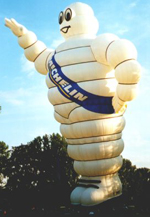 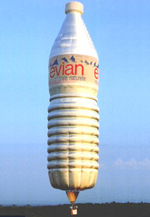 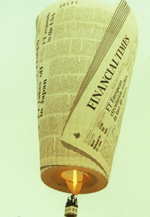 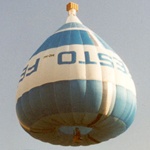 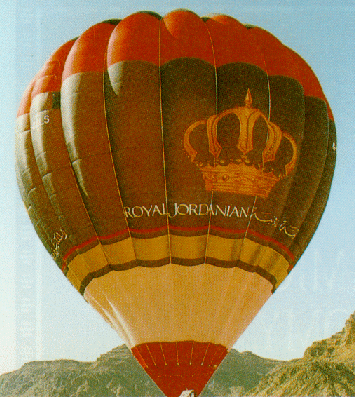 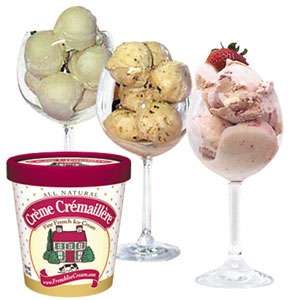 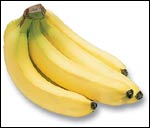 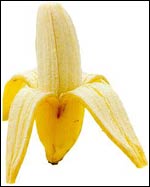 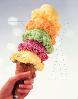 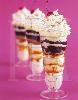 خبط عشواء
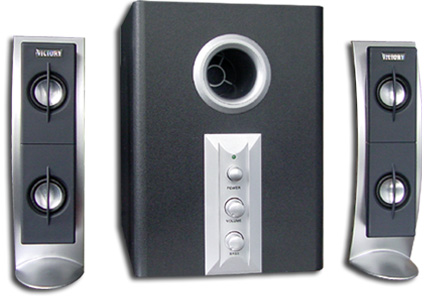 خبط عشواء
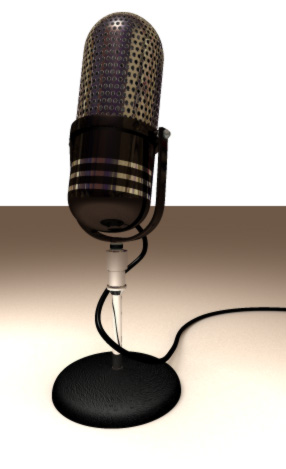 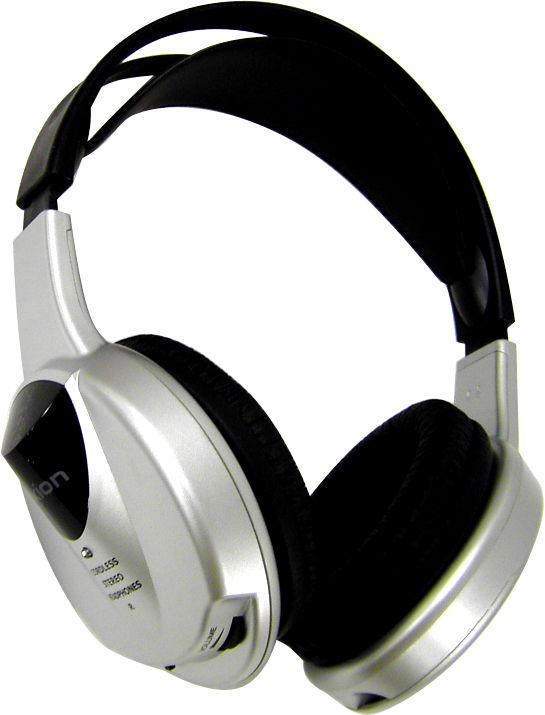 خبط عشواء
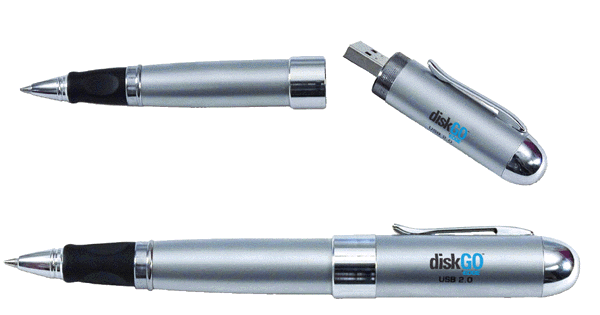 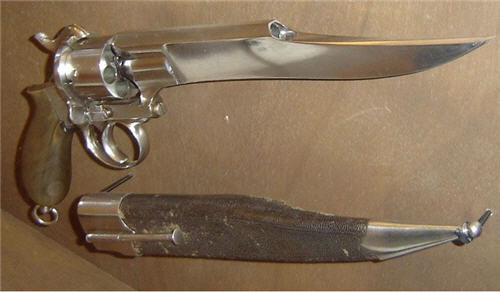 خبط عشواء
طيارة   + سمك قرش
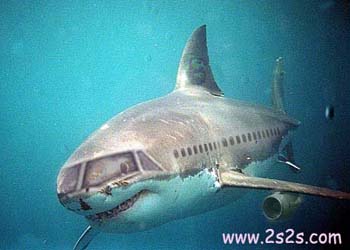 خبط عشواء
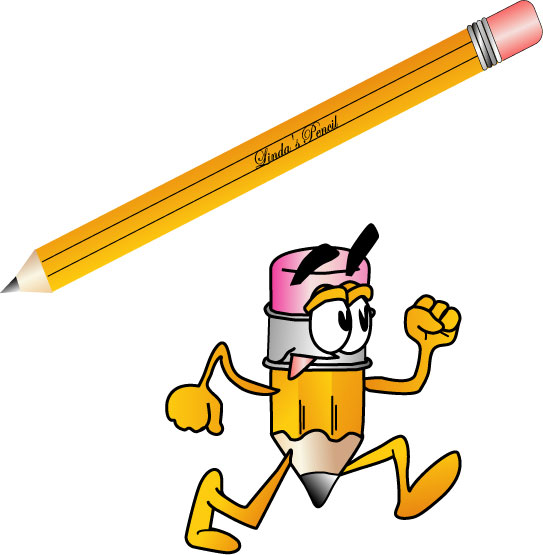 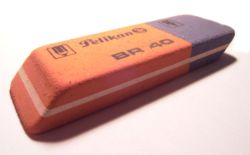 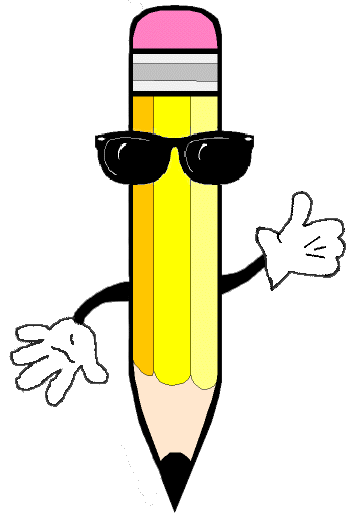 خبط عشواء
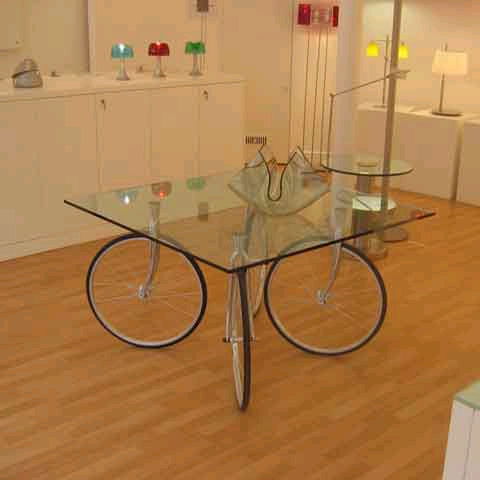 خبط عشواء
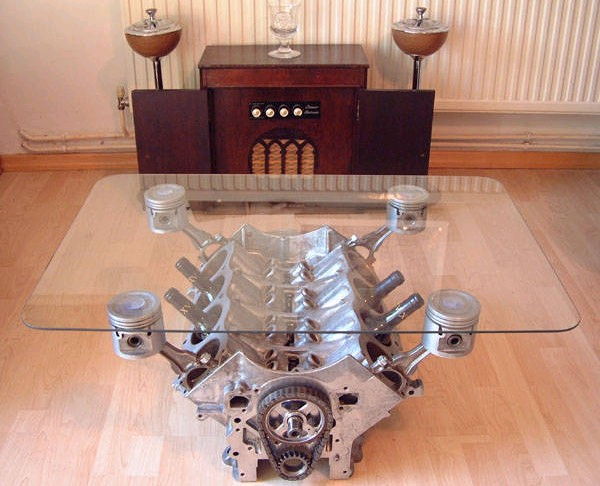 طيارة زجاجية
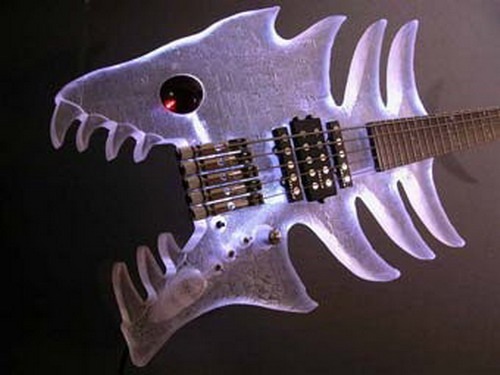 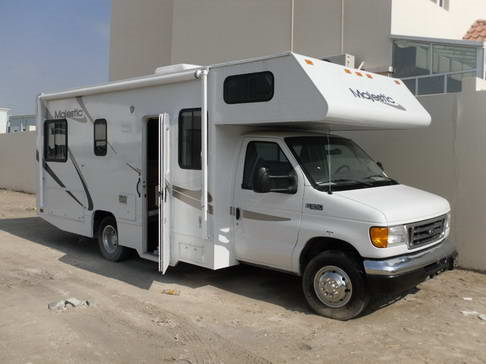 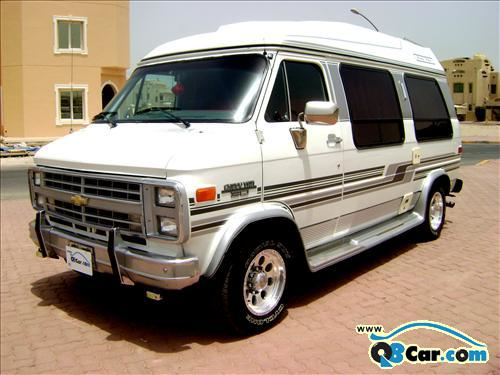 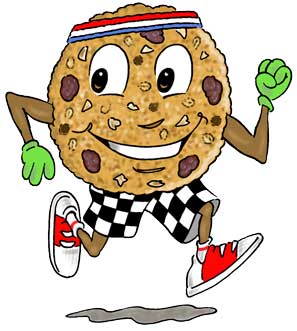 ماراثون     بين امريكي و روسي
تكبير
كتاب ....
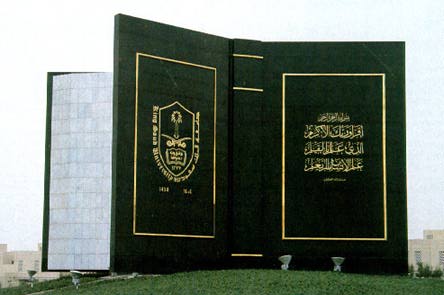 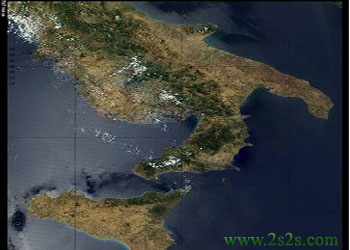 ماهو الفرق بين ايطاليا وكتاب الجامعة
تكبير
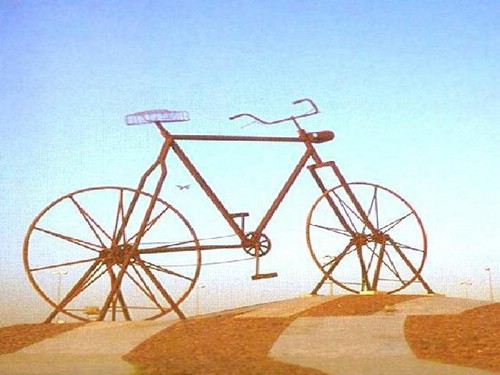 تكبير
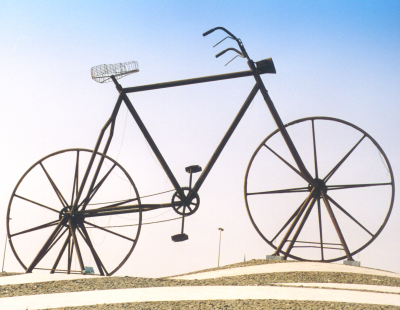 حملة حج باكستانية
تكبير
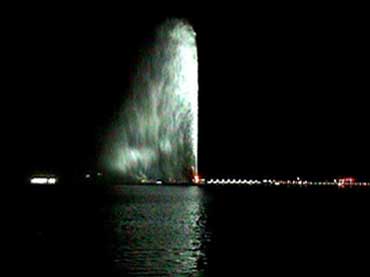 تكبير
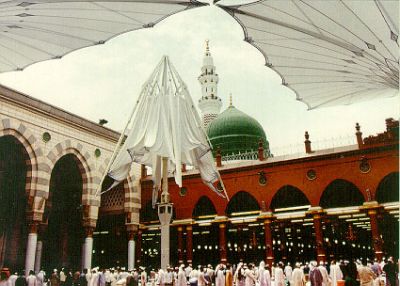 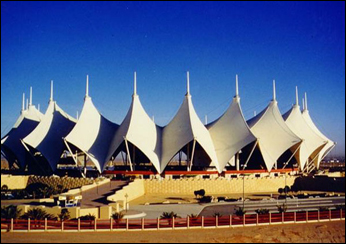 تكبير
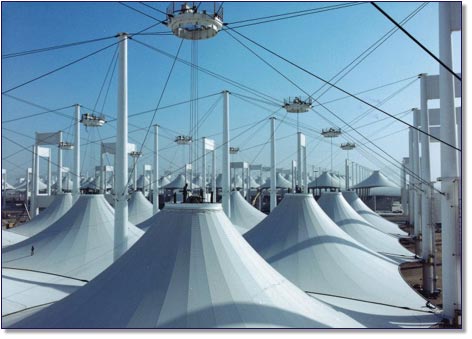 تكبير
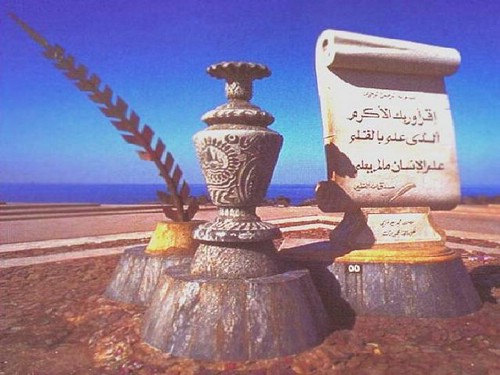 تكبير
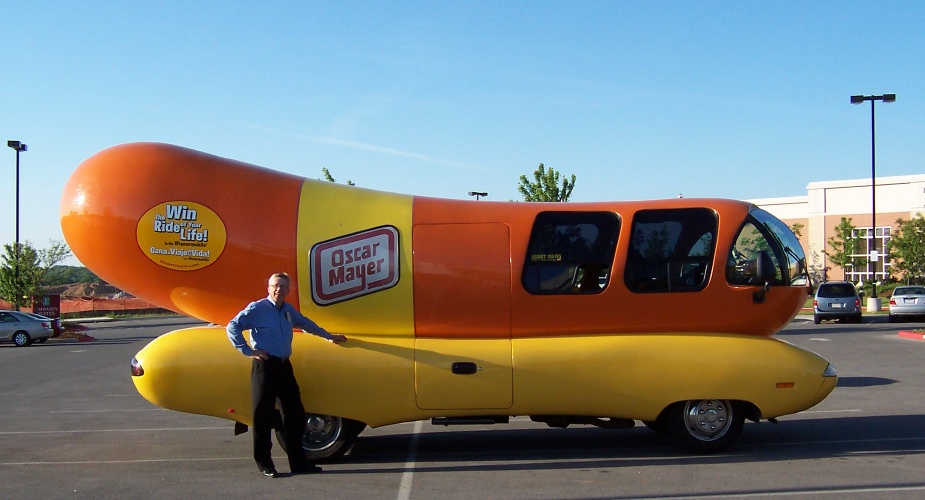 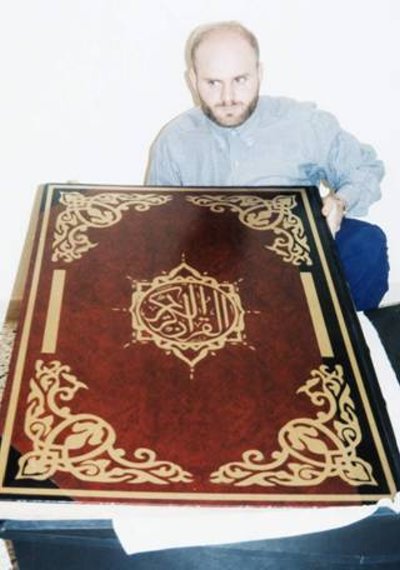 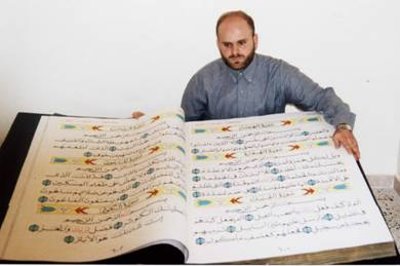 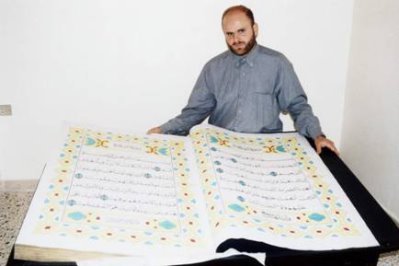 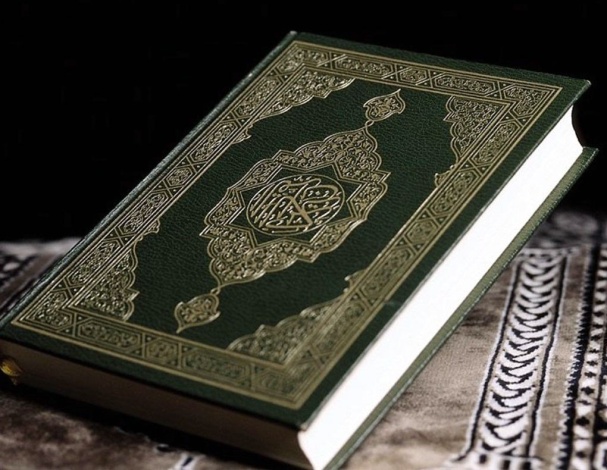 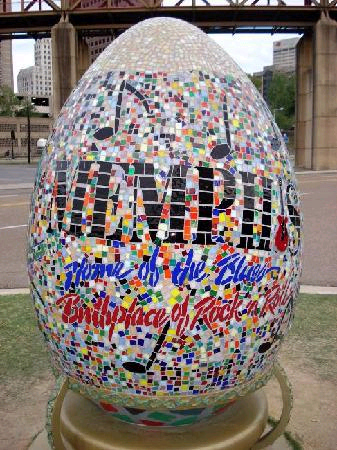 مالذي تود أن يكبر
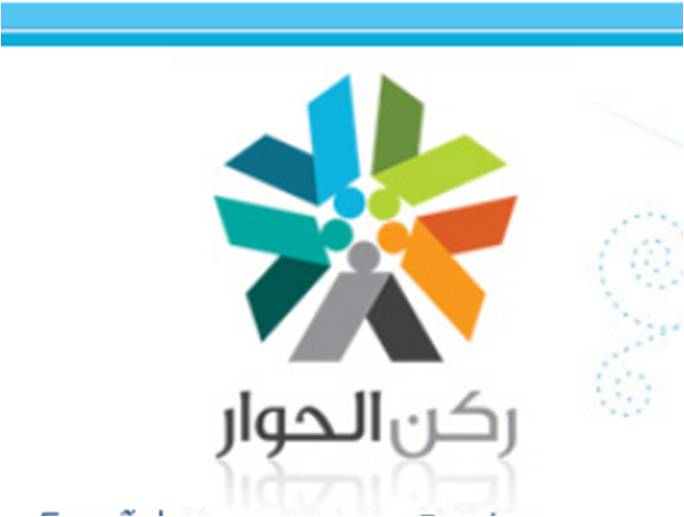 تصغير
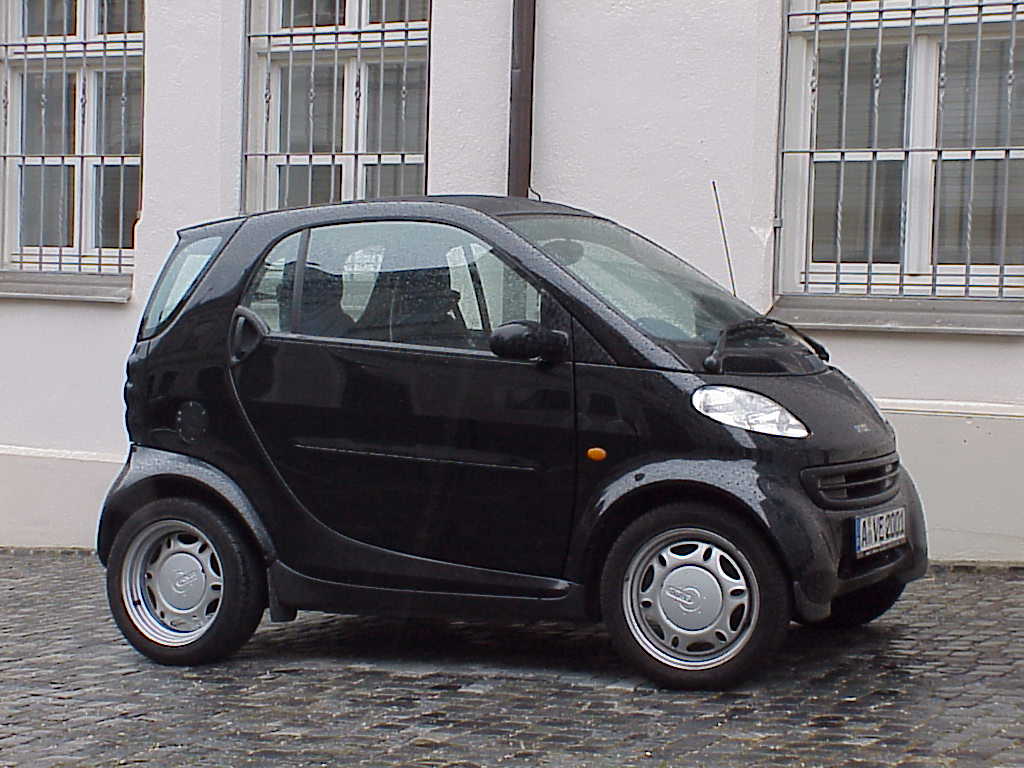 تصغير
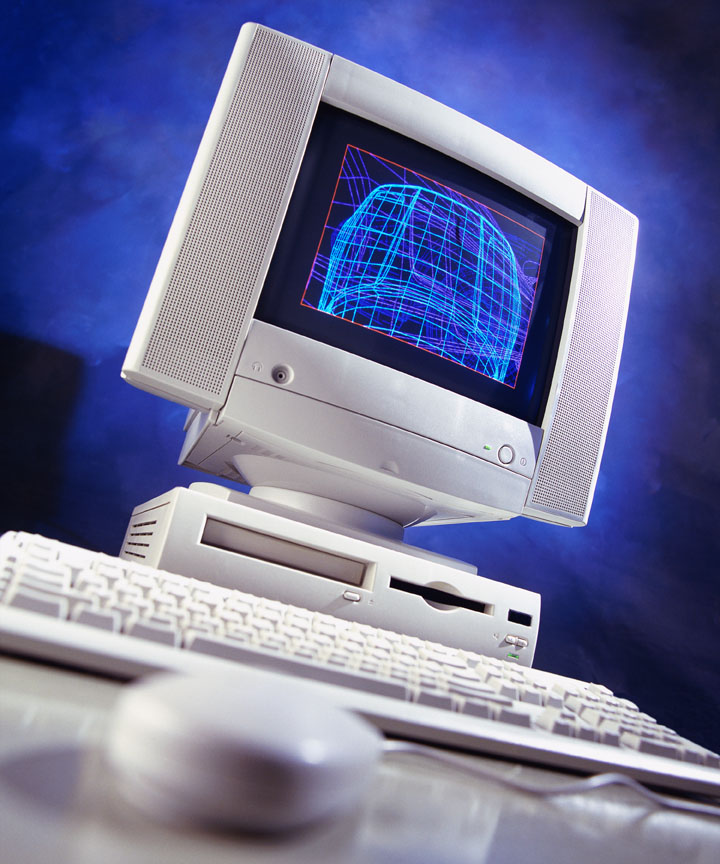 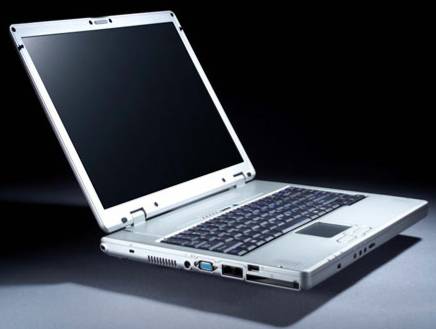 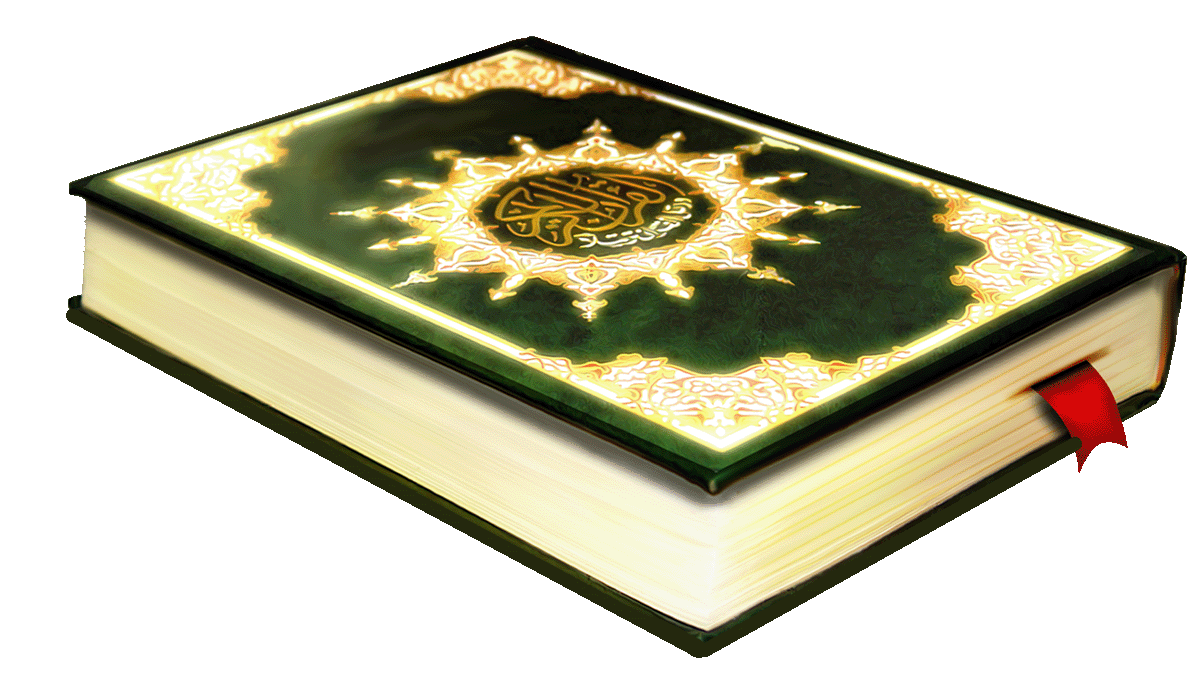 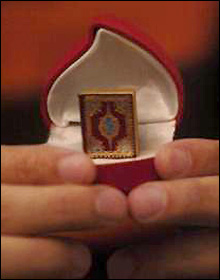 تصغير
مالذي تود ان يصغر
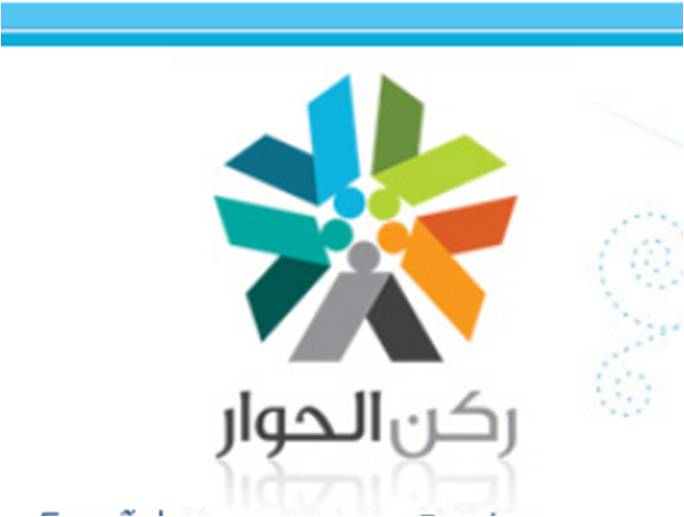 Ana Naqes
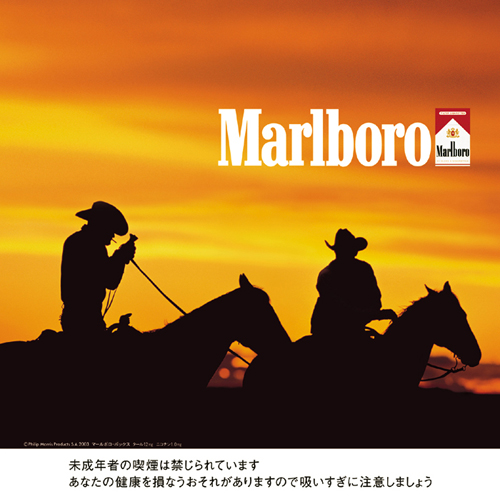 ما الذي ينقص 
ركن الحوار
التسويق
استفد من مدراء التسويق في الشركات
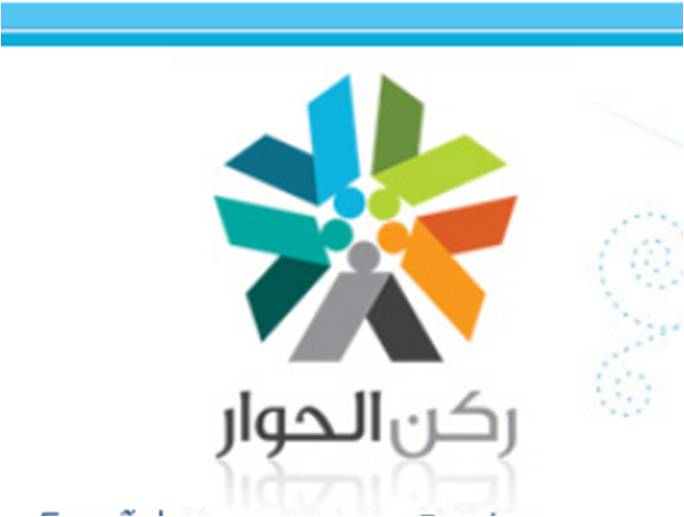 الحــواس
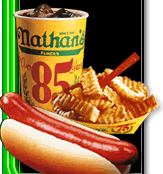 موسيقى
 في المطعم
الحــواس
الشلالات في المطعم
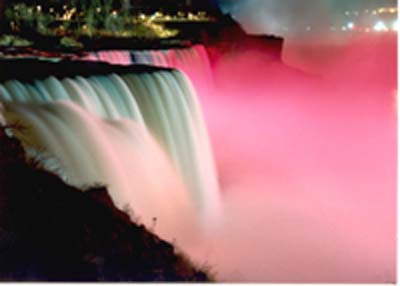 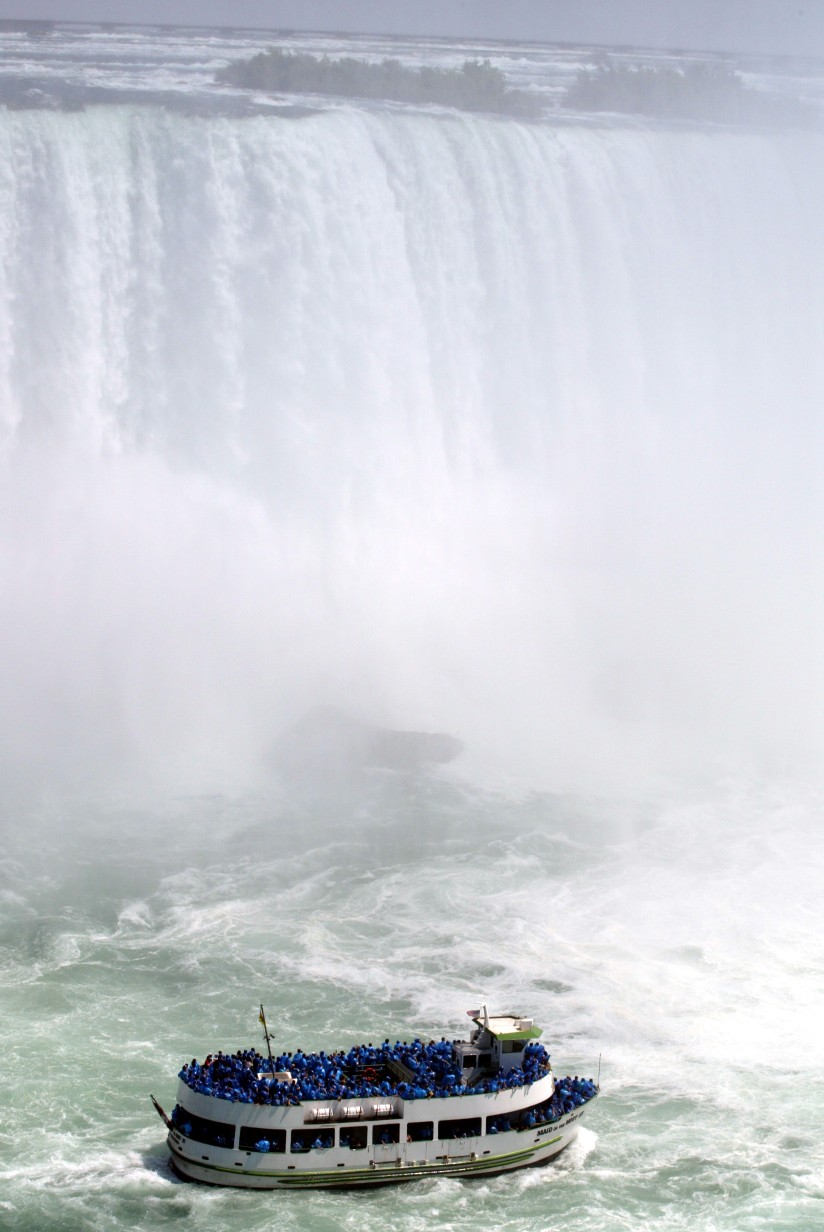 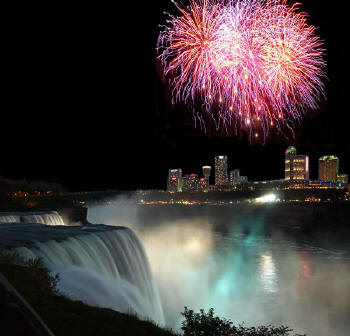 طفله  تطوع  حصان
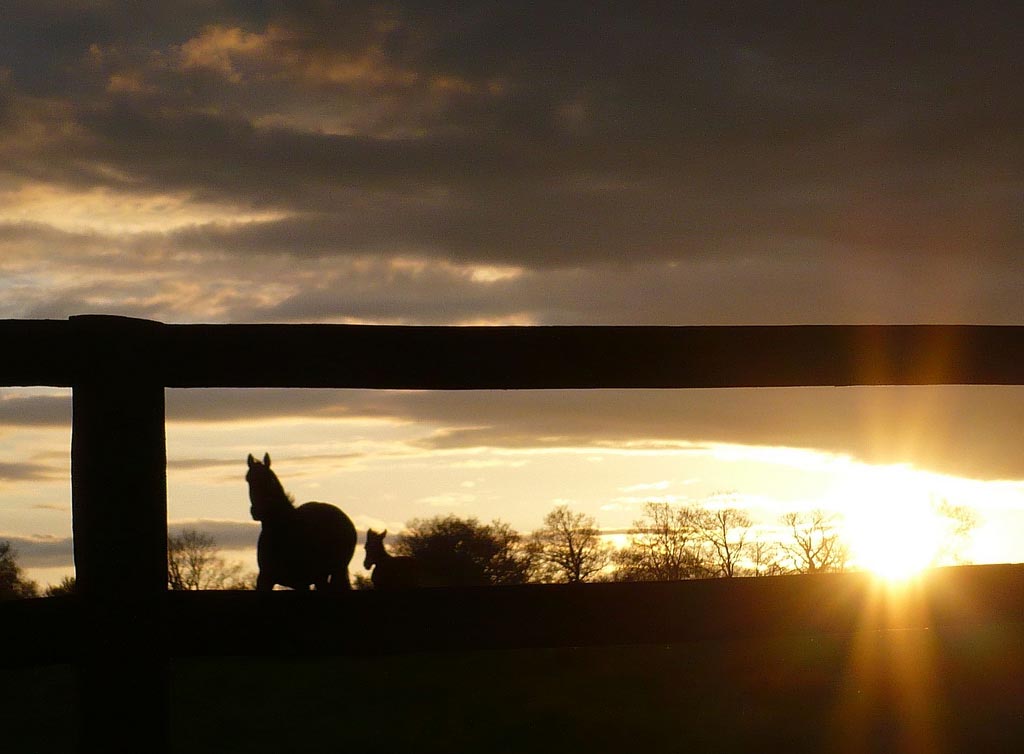 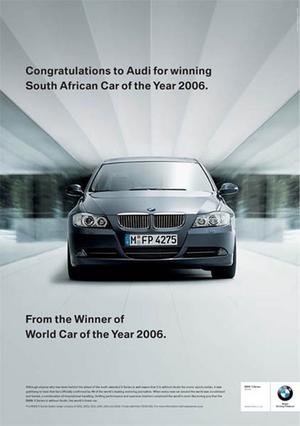 الحــواس
نيون BMW
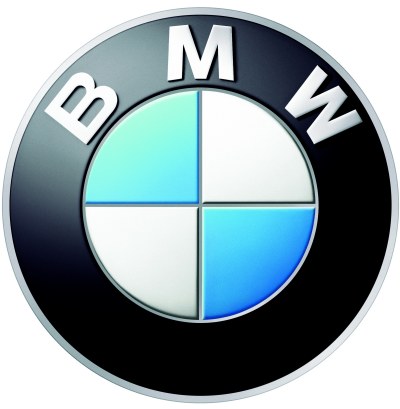 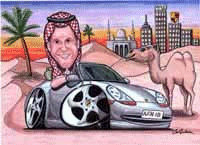 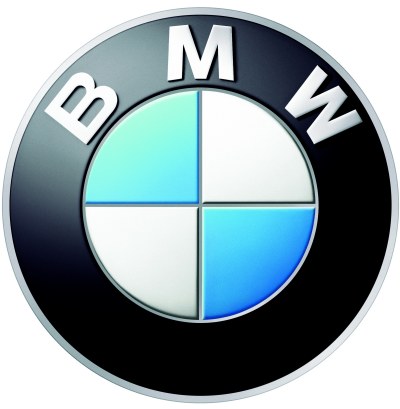 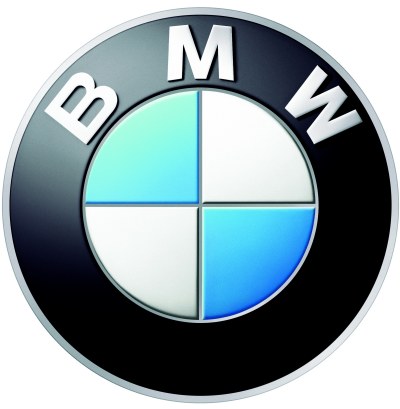 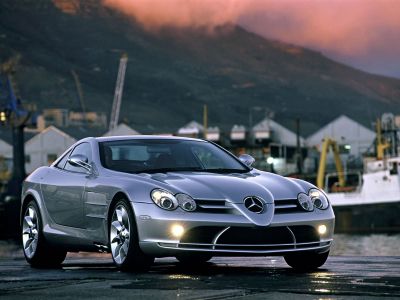 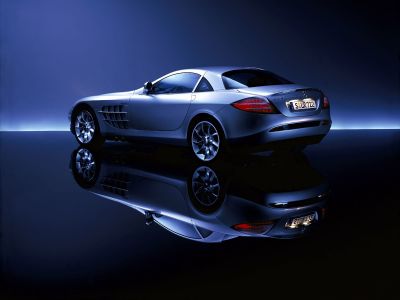 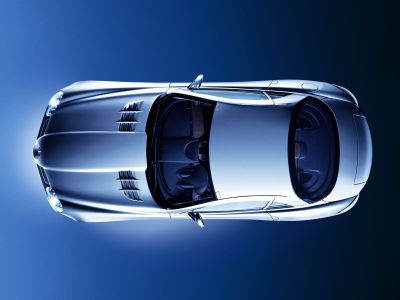 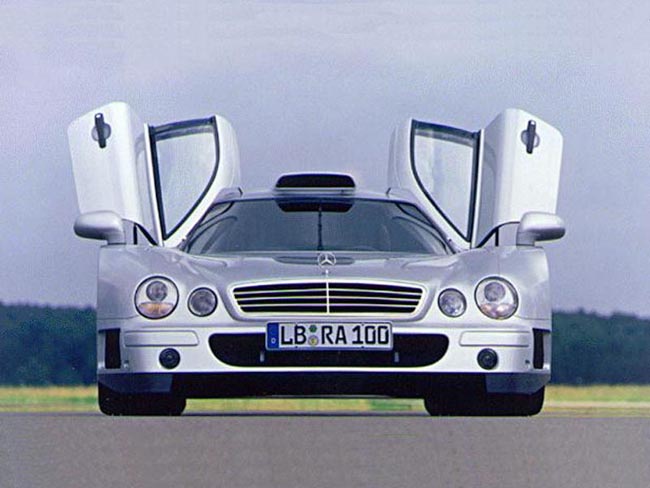 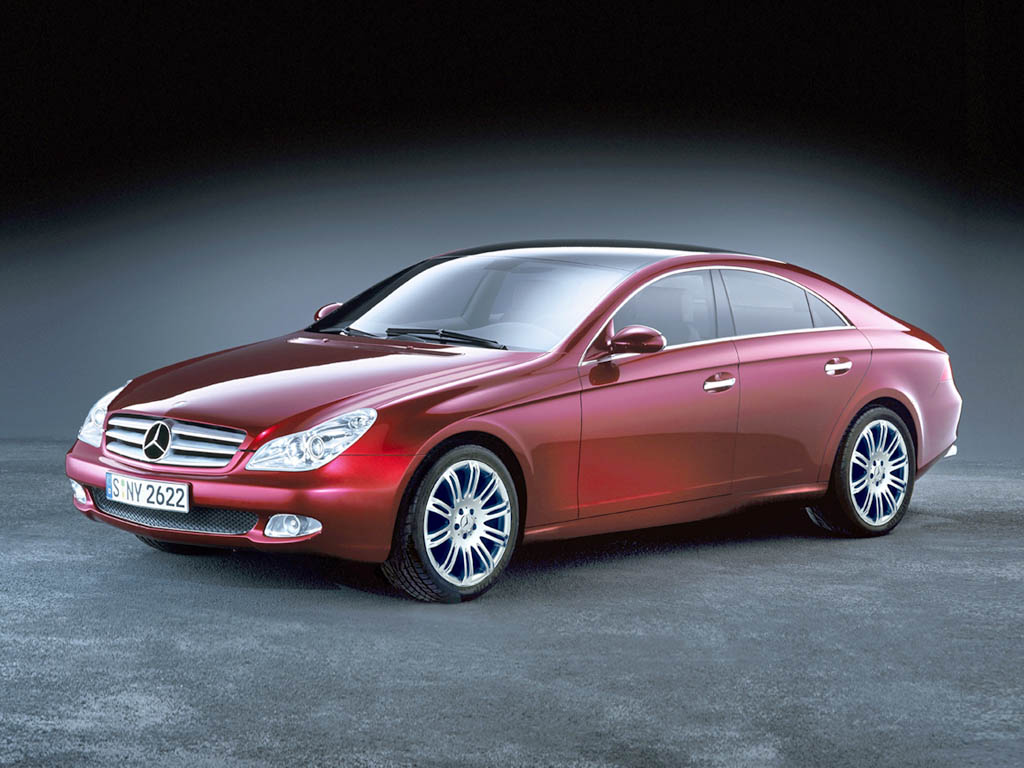 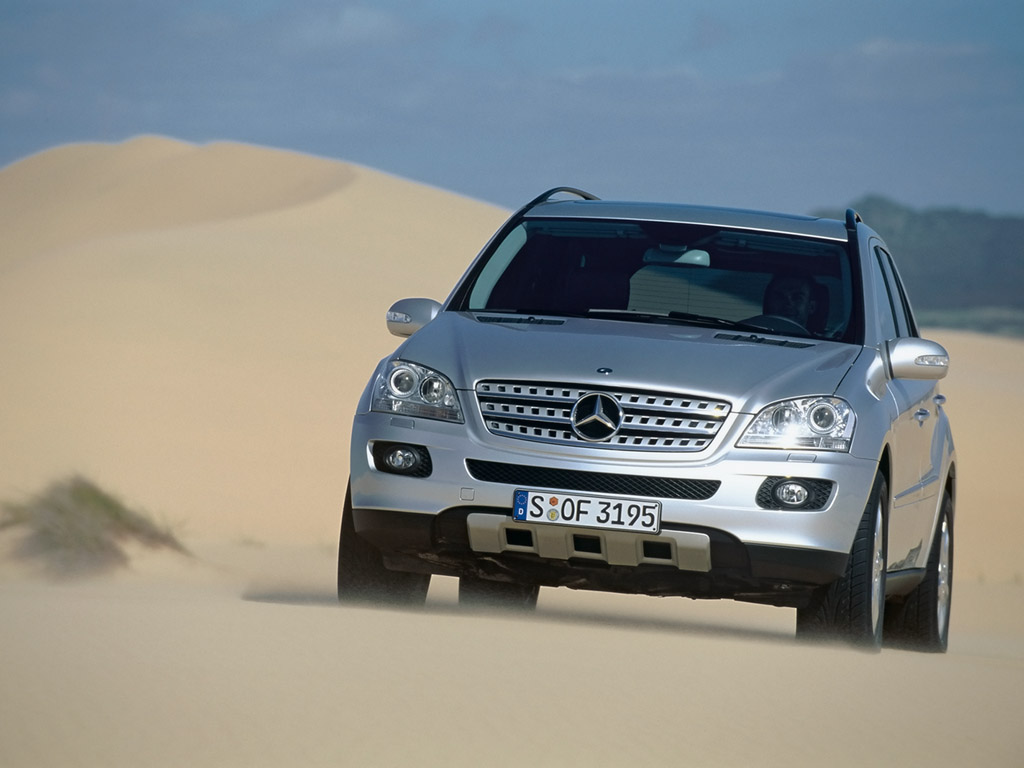 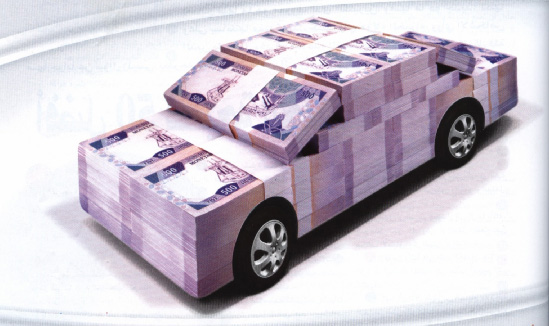 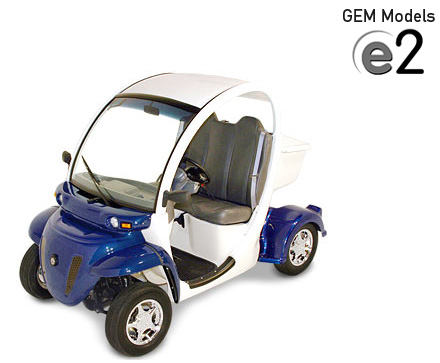 تشتري سيارة  بالتقسيط
لكن ستترك هذا كله
الأبواب  تسلم 
 بعد الدفعة الاخيرة
خاطب  الحواس
 صوت البلبل  
 صوت البحر 
 صور للشوارع
مثل قوقل
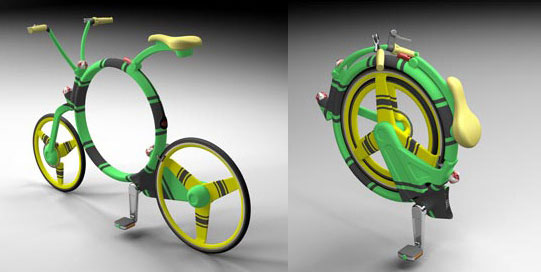 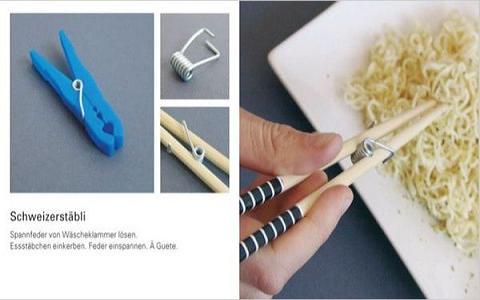 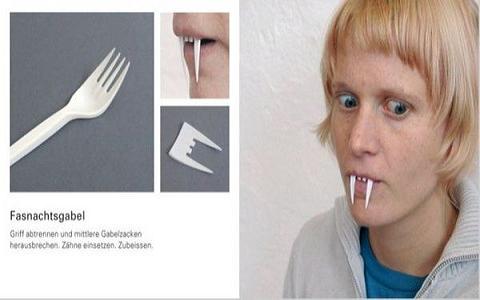 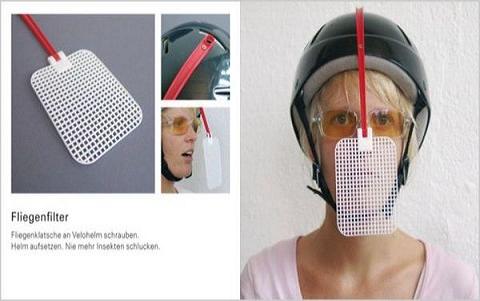 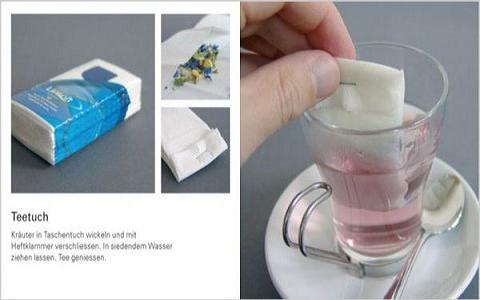 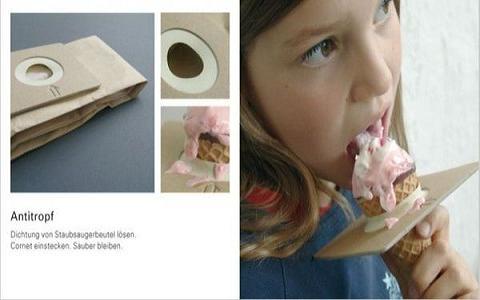 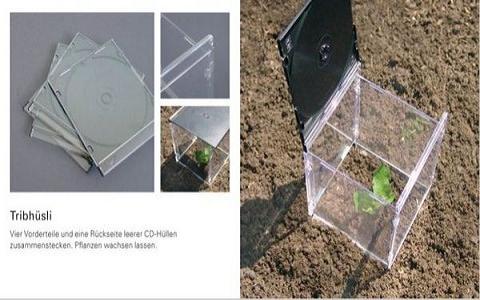 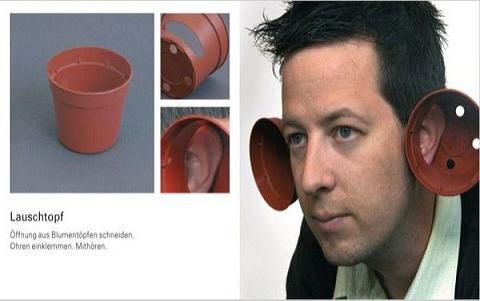 تطور المعرفه
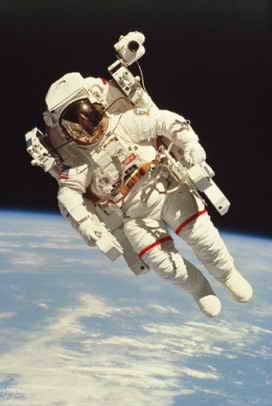 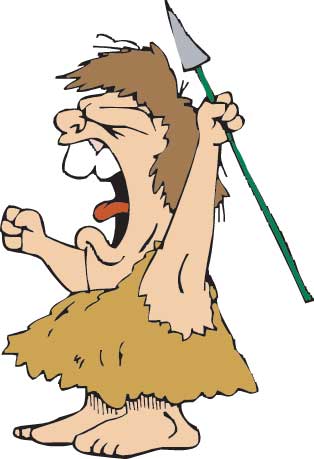 علو الهمه
مثل تركي 
إذا اقفل باب  فتح الله الف باب
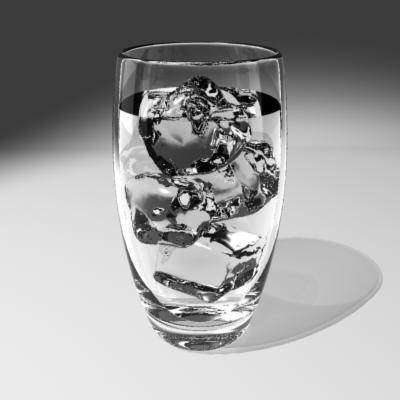 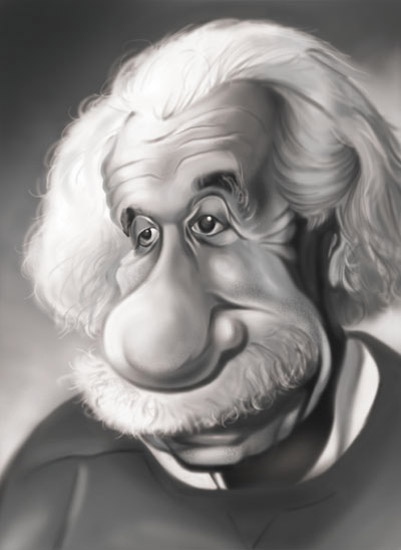 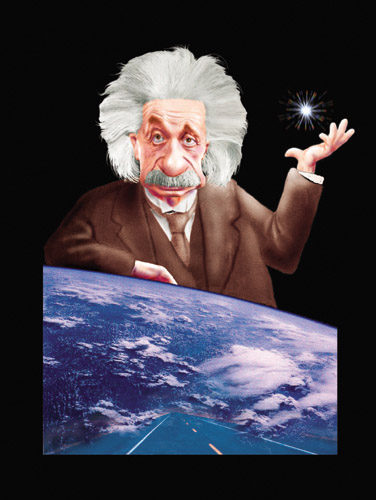 اينشتين في الحفلة
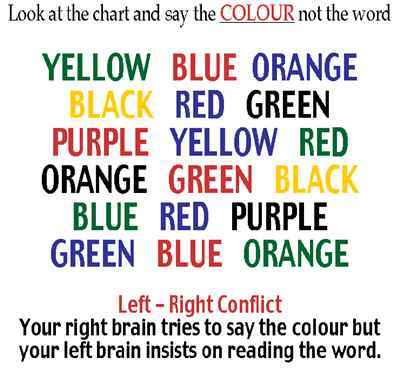 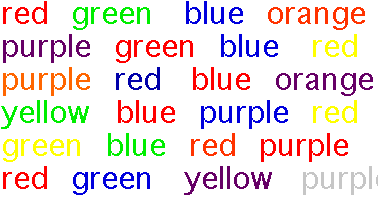 تمرين    بيل جيتس
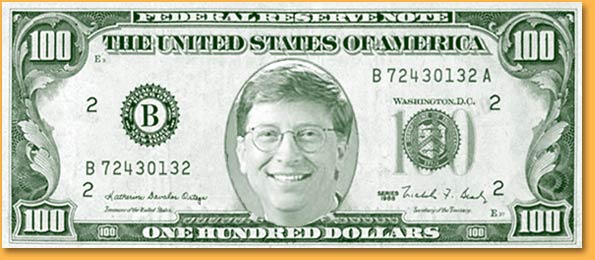 استطيع أن أفعل أي شئ أضع كل تفكيري فيه
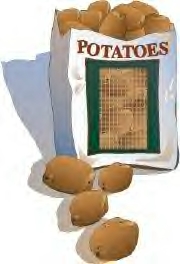 تمرين  
اختبار التركيز
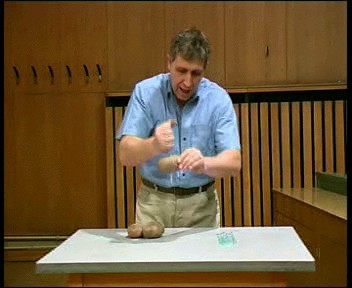 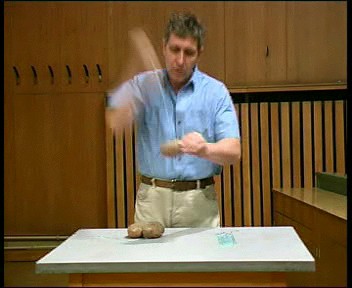 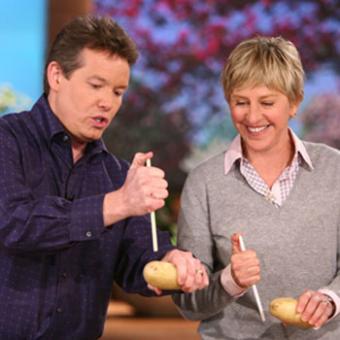 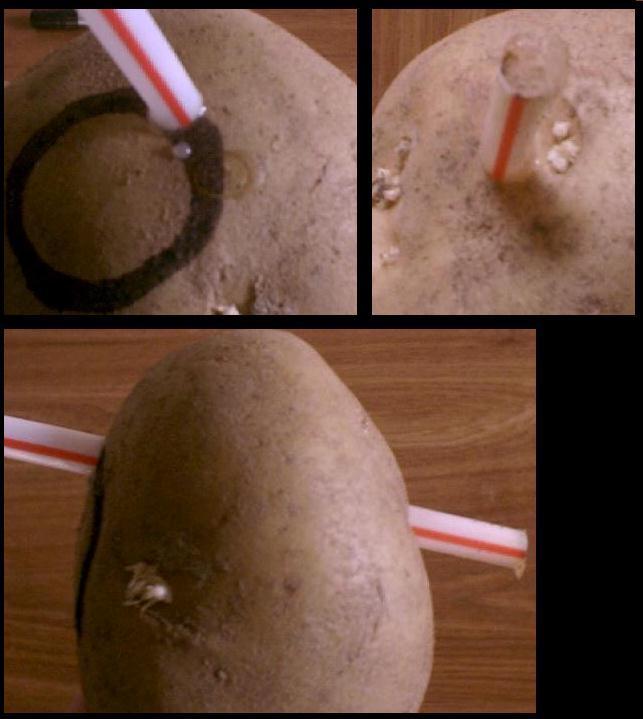 هل امتلكت المصباح
تم بحمد الله